Moving Forward Together
January 12, 2021
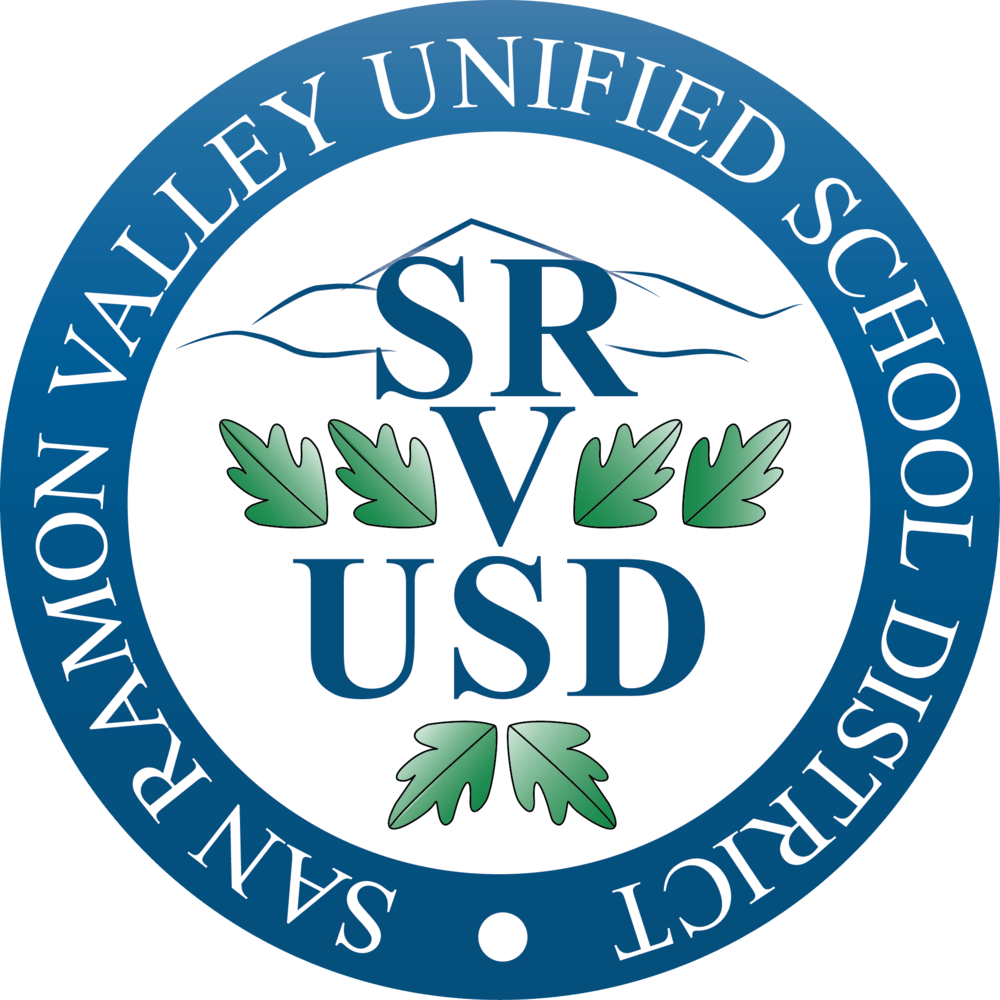 ?
Why did SRVUSD postpone moving into the hybrid/remote learning model on January 5, 2021?
We postponed for these three reasons: 
Surge in COVID-19 cases, drop in ICU bed availability in the Bay Area (CC is 7.7% as of January 9, 2021), and the extended stay at home order
Our adjusted case rate is 46.6 per 100,000
Concerns by staff
Challenge by the California Teachers Association
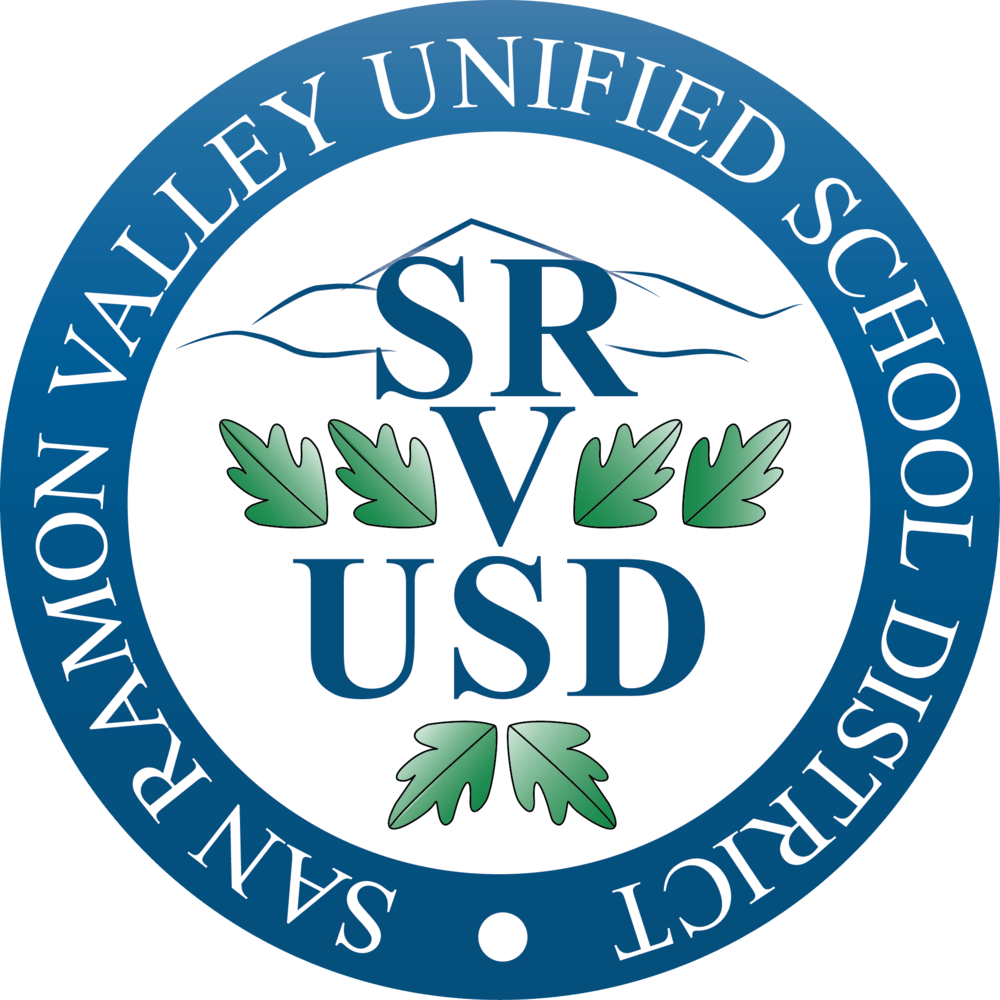 [Speaker Notes: Our re-opening plan has been challenged by CTA.  They believe we have opened under small group cohorts, which would not constitute an actual reopening.  Though we disagree with this analysis, if we continued with our re-opening plan, and we were sued by CTA, a judge would rule on this matter. Our Board decided not to test this decision through the legal system at this time in light of the spiking Covid 19 numbers and other concerns that have been mentioned. The CTA letter and our responses are attached.]
CTA Letter and District Response
!
We are in the midst of an infodemic.

Infodemic is a blend of "information" and "epidemic" that typically refers to a rapid and far-reaching spread of both accurate and inaccurate information. 

As facts, rumors, and fears mix and disperse, it becomes difficult to learn essential information about an issue. Infodemic was coined in 2003, and has seen renewed usage in the time of COVID-19.
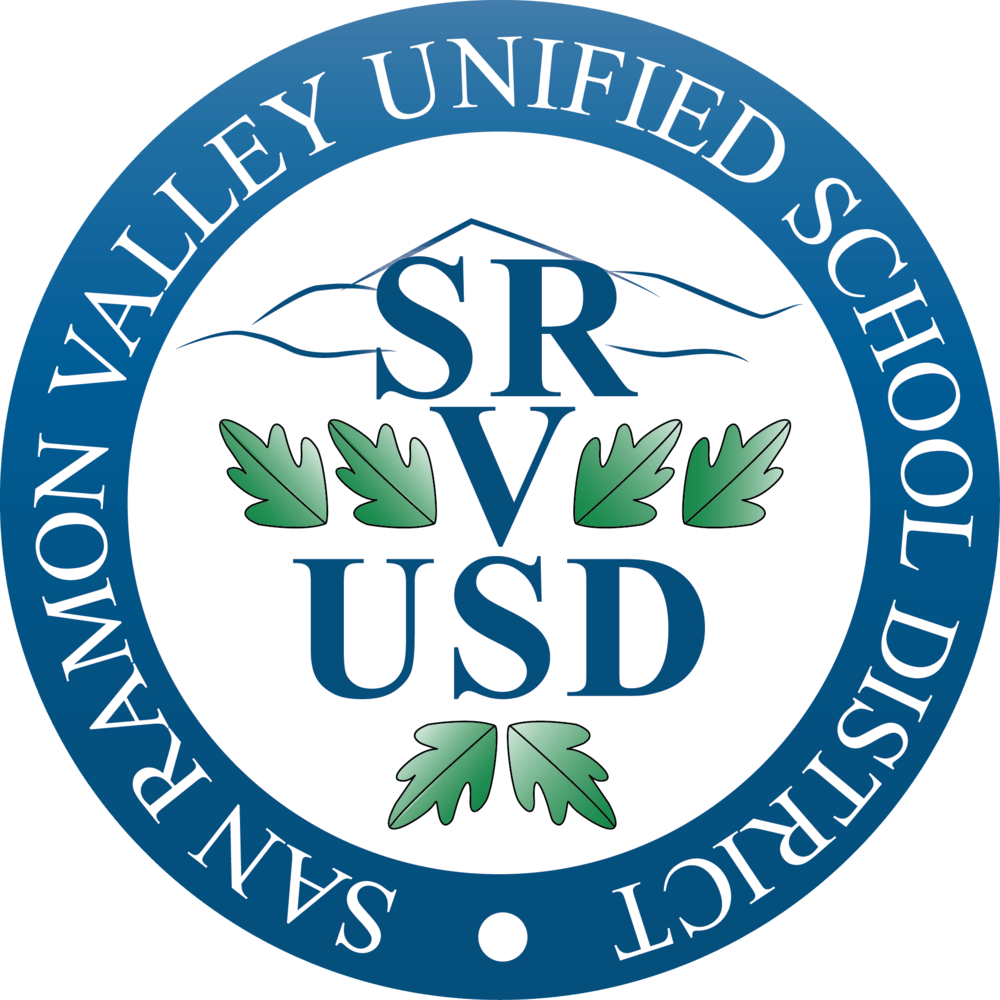 Let’s agree that COVID-19 has been divisive.
Our unified desire is to focus on our students and their learning and their well-being.
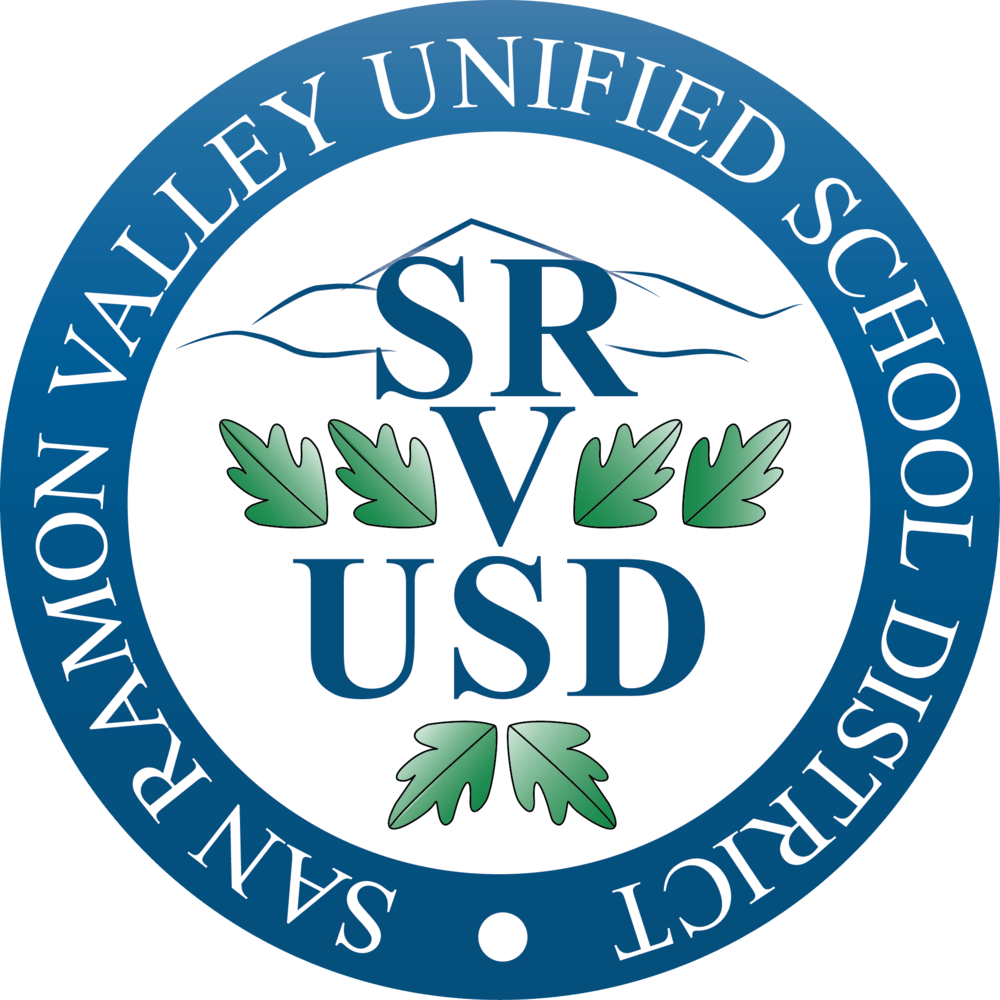 [Speaker Notes: Many stakeholders quote the different opinions about the “science” of COVID.  Some make the argument that we should be back in school.  Others make the argument using the same science that we should not be back at school.  The challenge is that government and/or public health officials are not directing us through regulation/legislation, everything must be negotiated locally and each school board is then left to sort this out on their own.  This is very problematic and is probably an additional factor to why public schools are not open in Contra Costa County.
We understand that some of our students are not doing OK in remote learning.  As we move forward we will strengthen our social/emotional supports, we will determine learning loss and we will expand specialized small groups to get more students safely on campus.]
We need to focus our thinking locally.
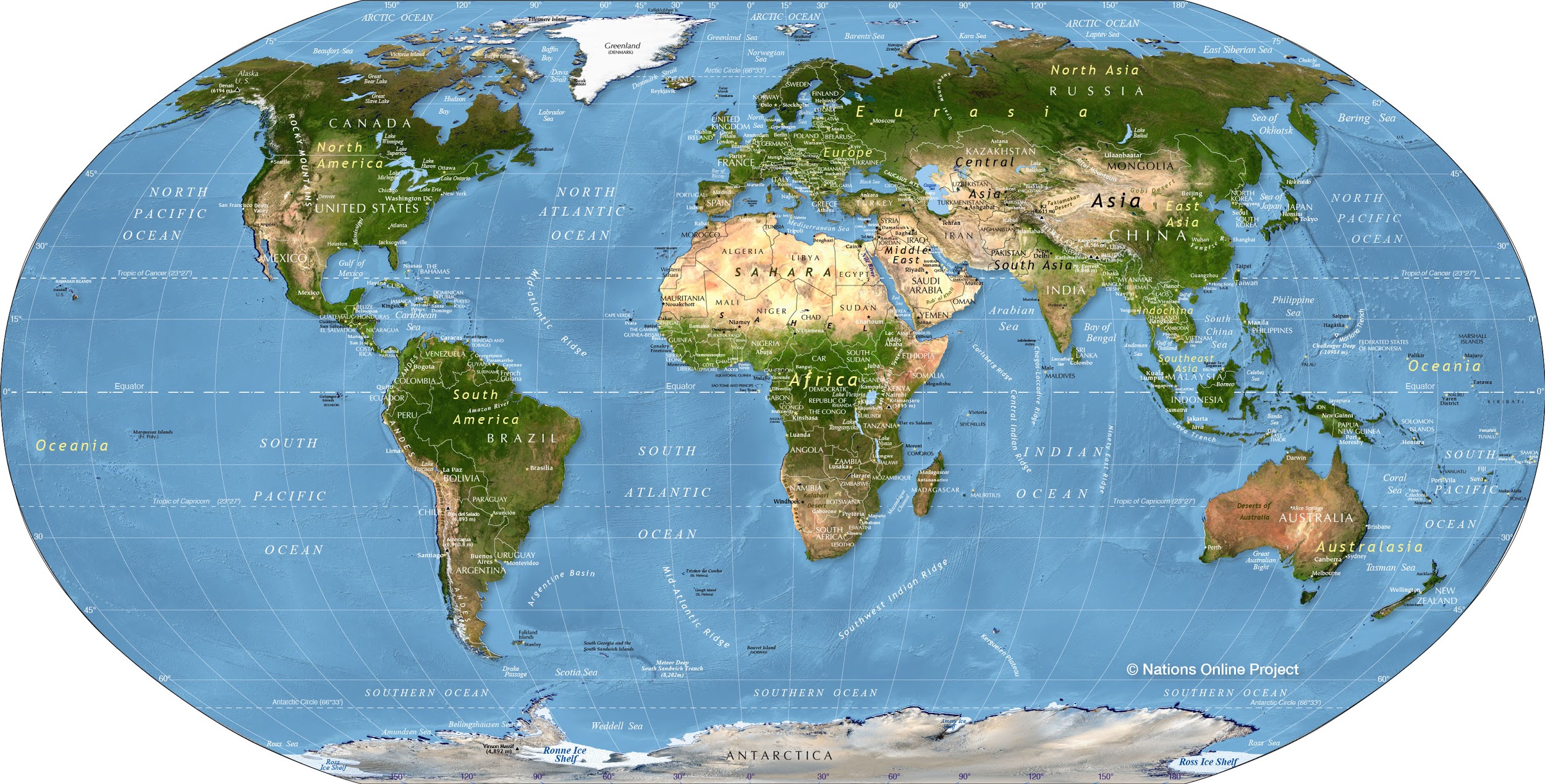 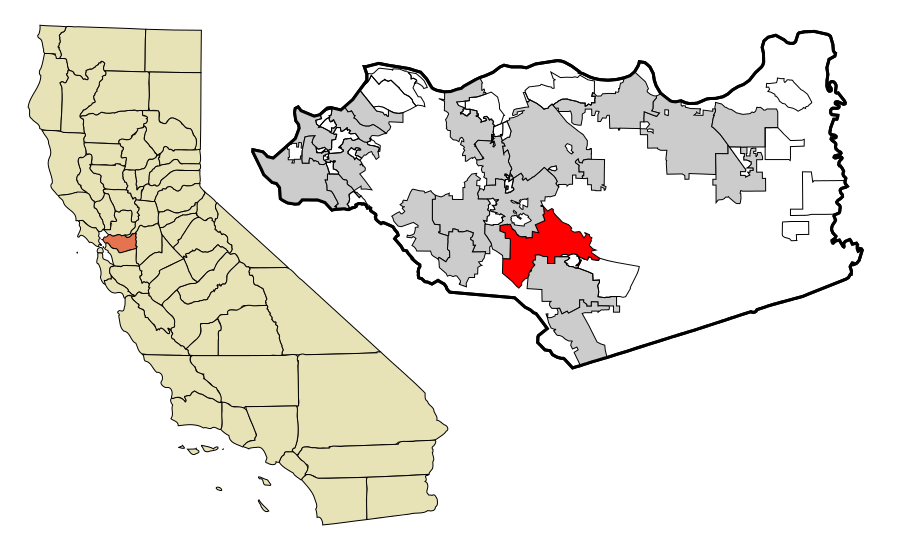 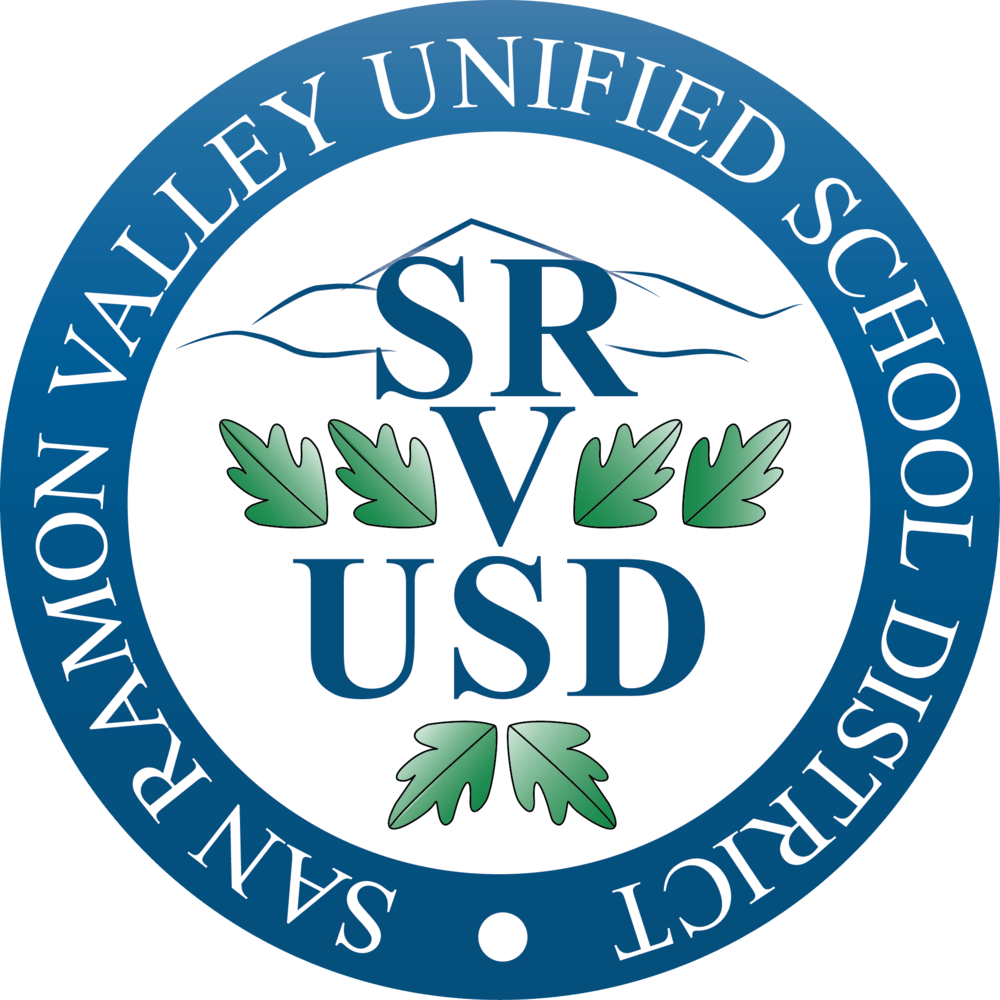 [Speaker Notes: Although countries, and even states within our country, and even counties within our state are handling the pandemic in their own way - let’s agree that we are located in Contra Costa County and will keep our focus locally when it comes to making decisions for our district. Let’s also agree that we are a public school district and will not compare ourselves to any institution that is not a public school district within Contra Costa County.]
?
Is SRVUSD ready to move to the hybrid/remote learning model if given the green light today?

We are completely ready.
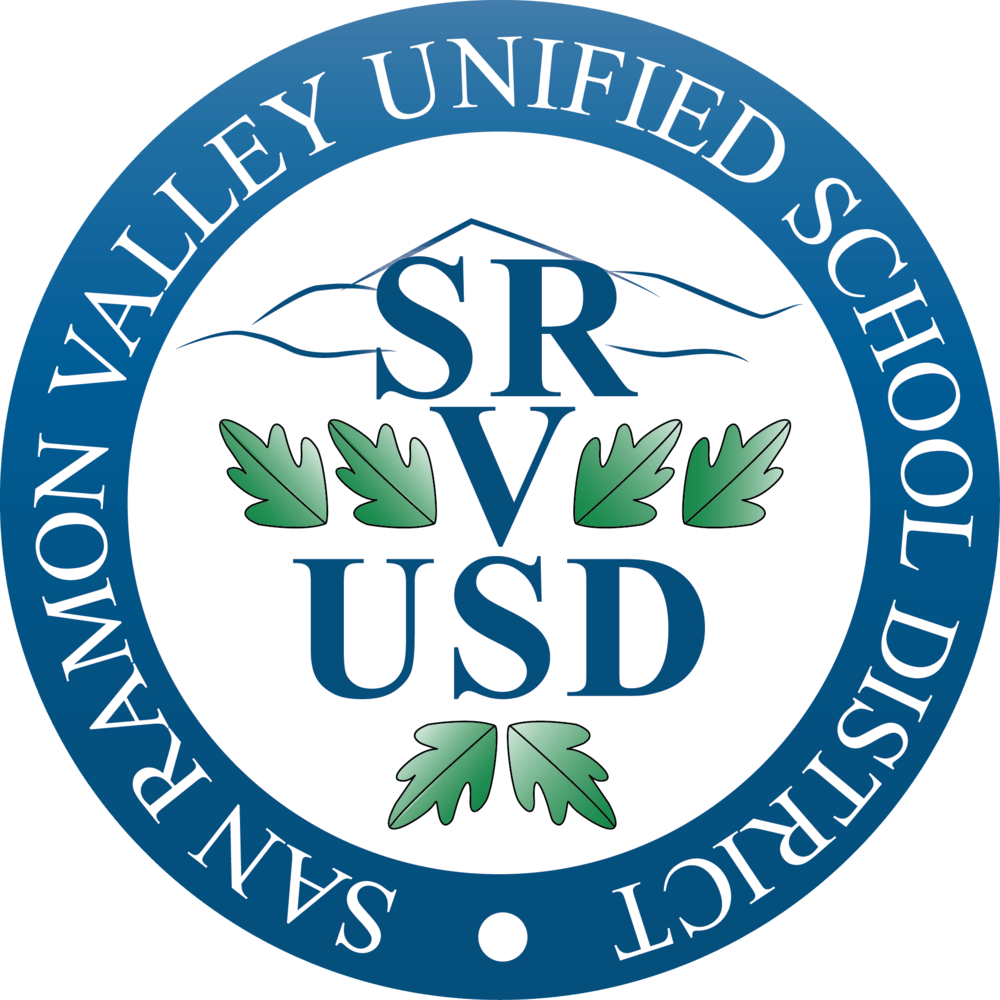 [Speaker Notes: Clarifying chatter 
We are ready to go. Everything that is happening statewide is not affecting us. We were not waiting on $ from the Governor.]
Required Weekly Testing 
For all students and staff 
Return of TK-6 students (Hybrid)
Allows students in TK-6 grades, Special Education, English Language Learners, and other vulnerable students to school when COVID numbers fall below 
28 cases per 100,000 residents.
Return of Grades 7-12 
Not addressed at all in this plan

Needs Legislative Approval

We are waiting for further information and requirements from the state.

California Department of Public Health is revising guidelines.
Governor Newsom’s Safe Schools for All
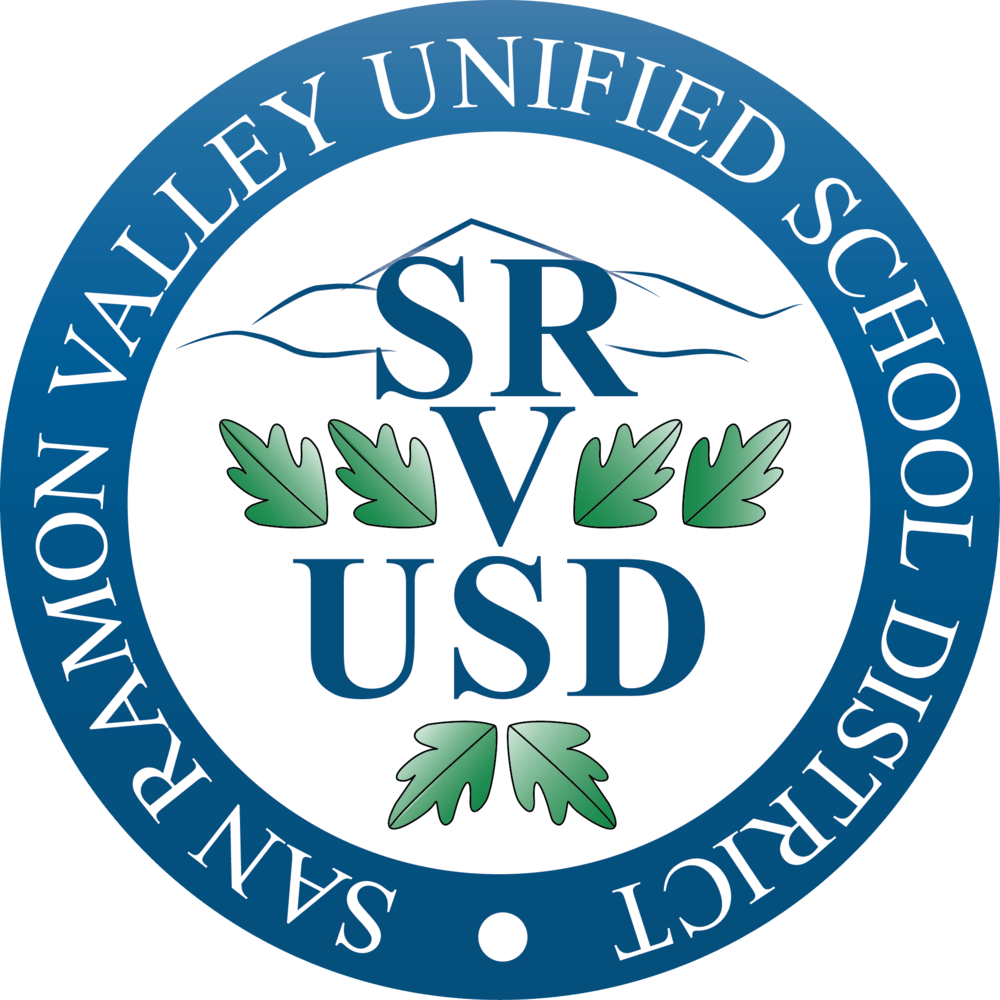 [Speaker Notes: We are examining Governor Newsome’s  “Safe Schools For All Plan”.  It involves a requirement of testing all students and staff every week.  It also allows students in TK-6 and students with special education needs, English language learners and other vulnerable students to return to school when the Covid numbers fall below 28 cases per 100,000 students.]
?
Why were schedule changes necessary if we did not move into the hybrid/remote learning model on January 5, 2021?

This was a necessary step needed to ensure we are fully prepared when we move to this next step. If it hadn’t been done, a hybrid model would not be possible.
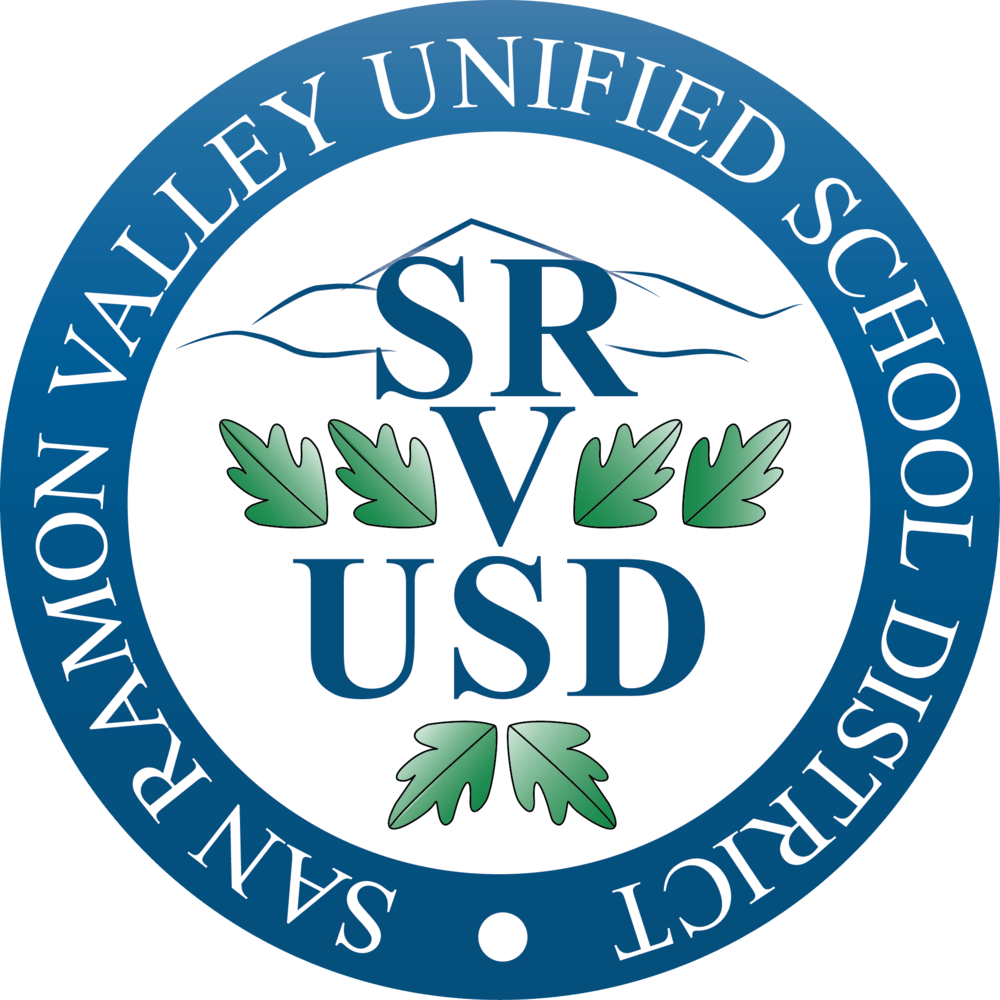 ?
What about the elementary school waivers? Are we applying for them?

In light of the Safe Schools for All Plan, we are hearing that the waiver process no longer exists.  We are waiting for clarification on this matter.
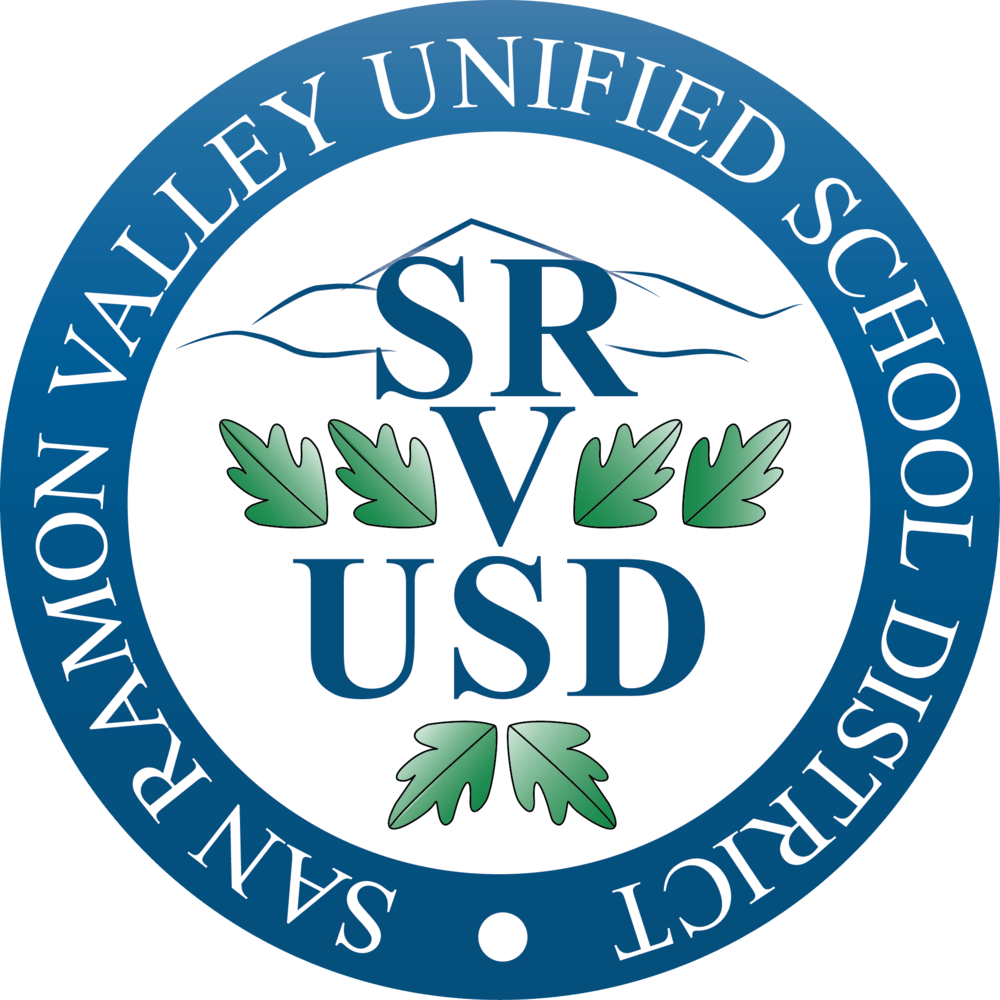 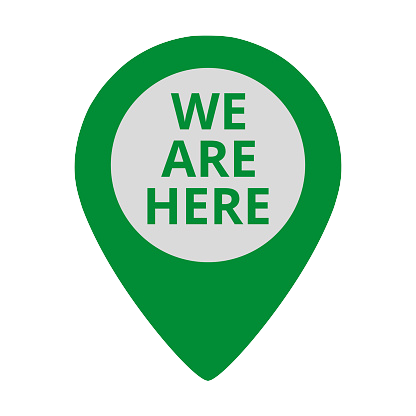 Full Remote Learning Model
No On-Campus Instruction.
We can’t control how quickly we get from step 1 to step 5, but we can be ready for each time we move between steps.
1
Full Remote Learning Model complemented with the return of specialized small-group instruction.
2
Choice of Full Remote Learning or Hybrid Model with health and safety restrictions (face coverings, social distancing, etc.)
3
If social distancing restrictions are lifted, hybrid students will return to full-time, in-person instruction.
4
SRVUSD REOPENS 

Full-time, in-person instruction 
without restrictions. Pre-COVID times.
5
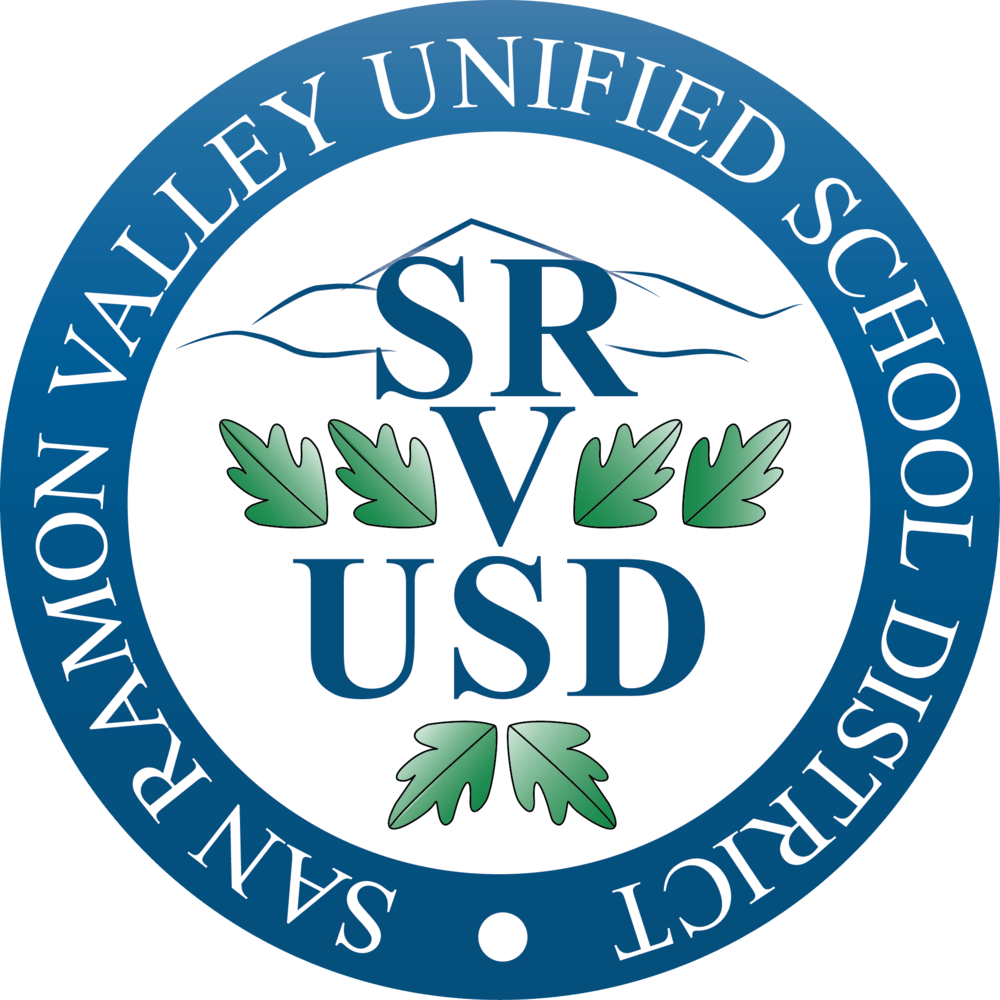 !
As we deal with this pandemic, there are no winners.  

We understand that many of our our kids need to be in school.  
We understand some of our staff are anxious about returning to school.  
We understand that COVID-19 numbers are at their highest.  
We understand our parents have strong and different views regarding how to proceed.  
We understand that union leaders may be reticent to return to school yet because they believe it is not safe.  

However, we have to find creative ways to move forward in a unified way. No matter how our community is reacting to the present situation, it is important to understand these complex layers.
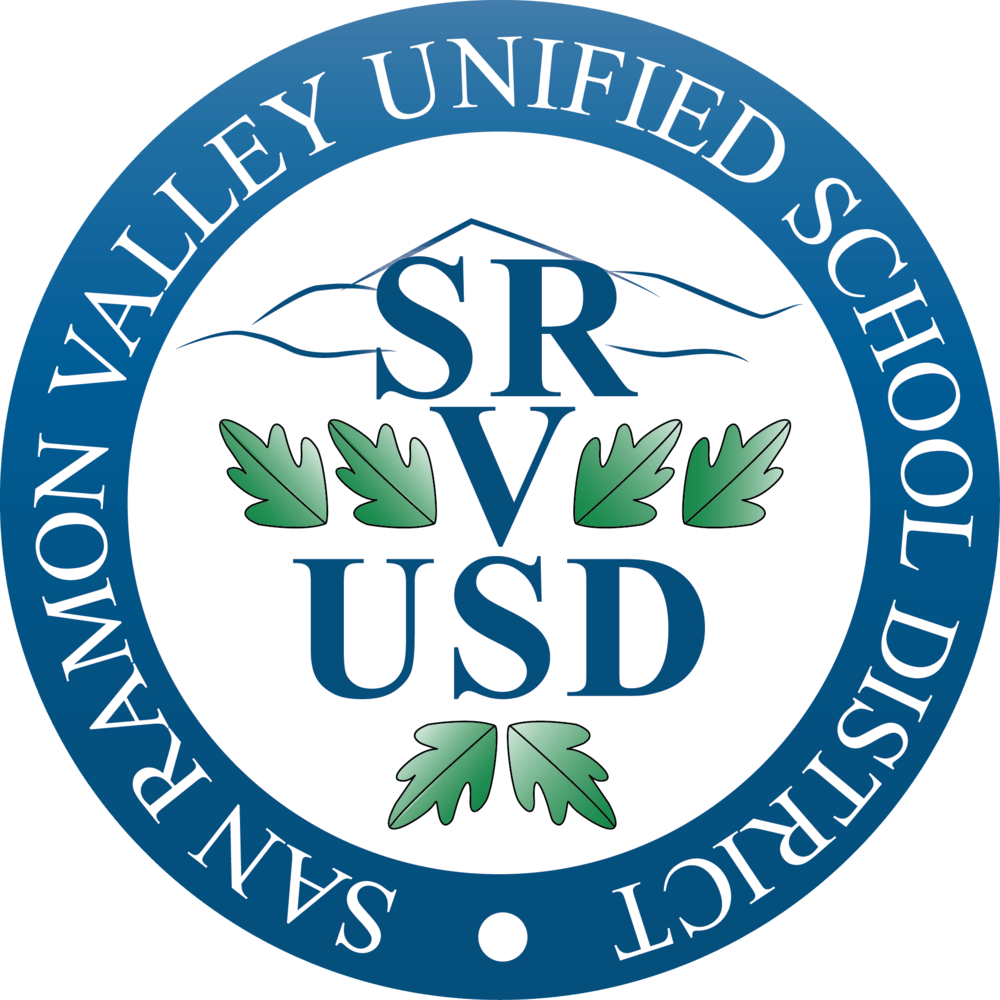 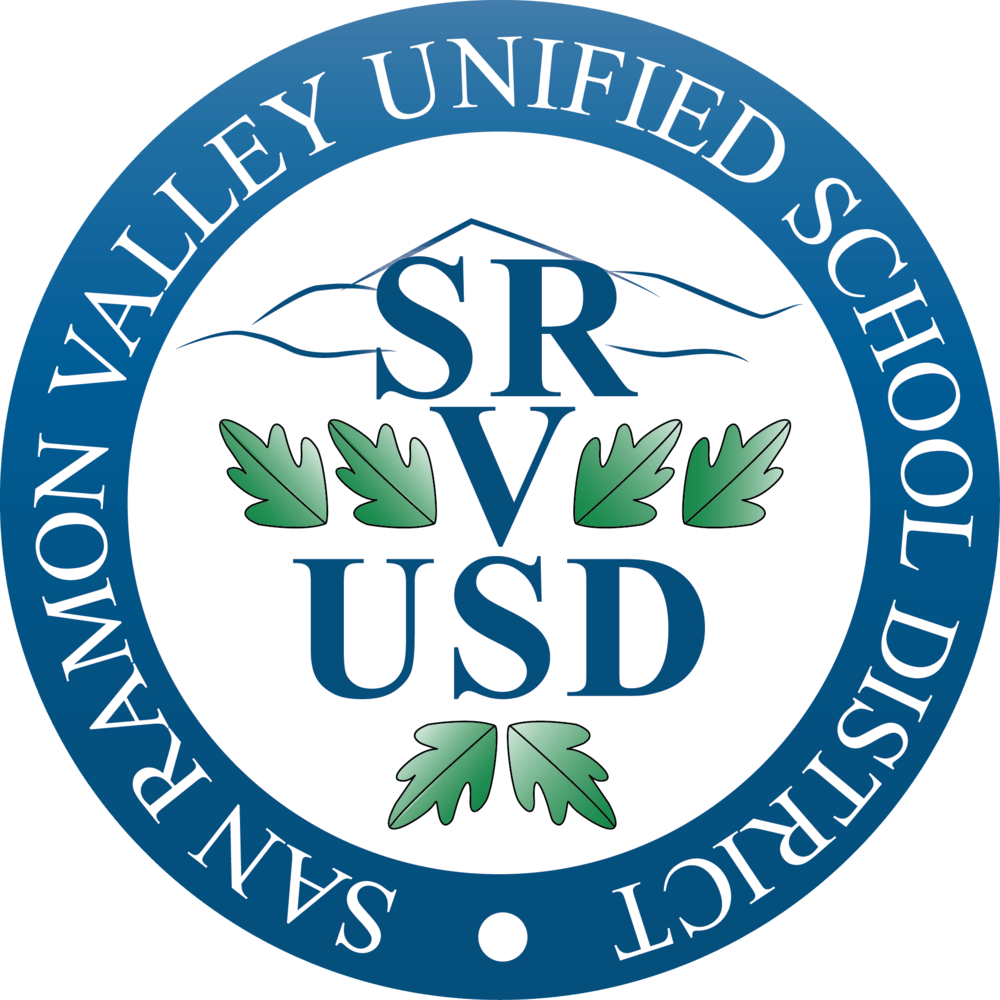 Our Commitment
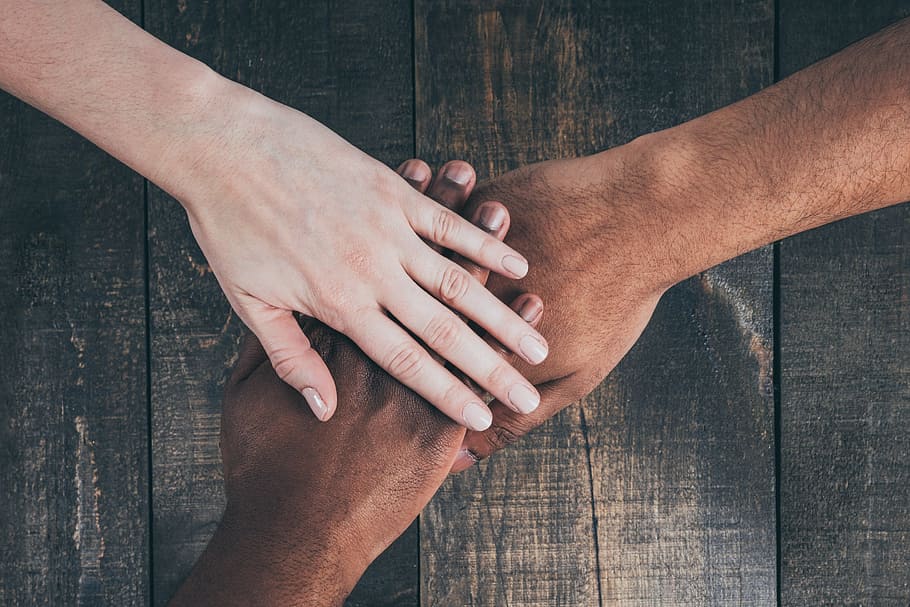 SRVUSD will engage our students, collaborate with staff, and partner with our parents/guardians to determine: 
How are students doing academically? 
How are students doing socially and emotionally? 
What do our students need right now? 
How do we connect them to each other and to their campus?

Though we cannot fulfill everyone’s expectations, we will do our very best to communicate effectively and clearly throughout these challenging days so everyone is working from accurate information as we move forward.
[Speaker Notes: It is our desire to do what is best for all of our students, staff, and community. Everyone is important.]
Vaccinations
The San Ramon Valley Unified School District will pursue opportunities to vaccinate our staff when they become available.
Our Remote Learning Priorities
Addressing Student Needs
Learning Loss 
Social-Emotional Learning 
Student/Staff Well-Being 
Learning Hubs 
Athletics 
Expanding Specialized Small-Group Instruction to safely bring more kids onto campuses
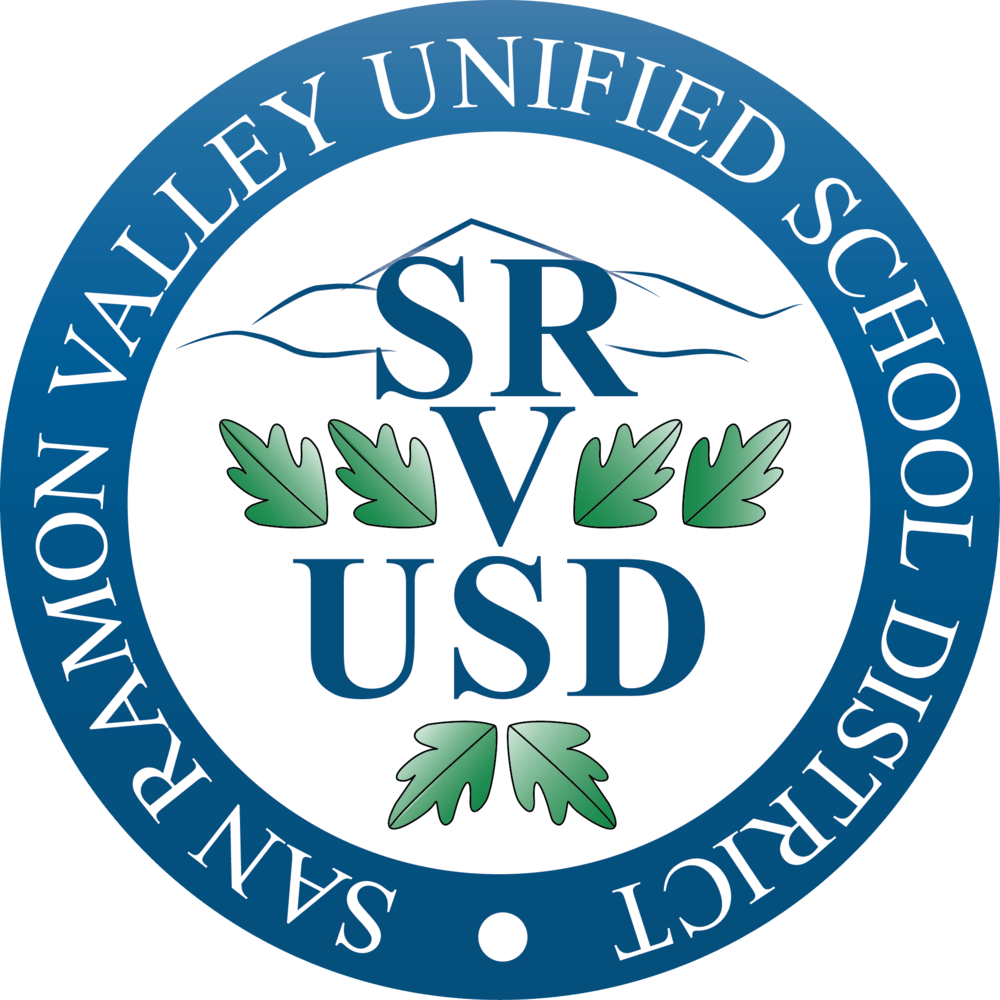 [Speaker Notes: We understand not everyone is ok. Here is what we are doing to address our student’s needs while we are in the purple tier.]
Social Emotional Health 
and Learning Loss Data/Intervention
Presented by: Educational Services
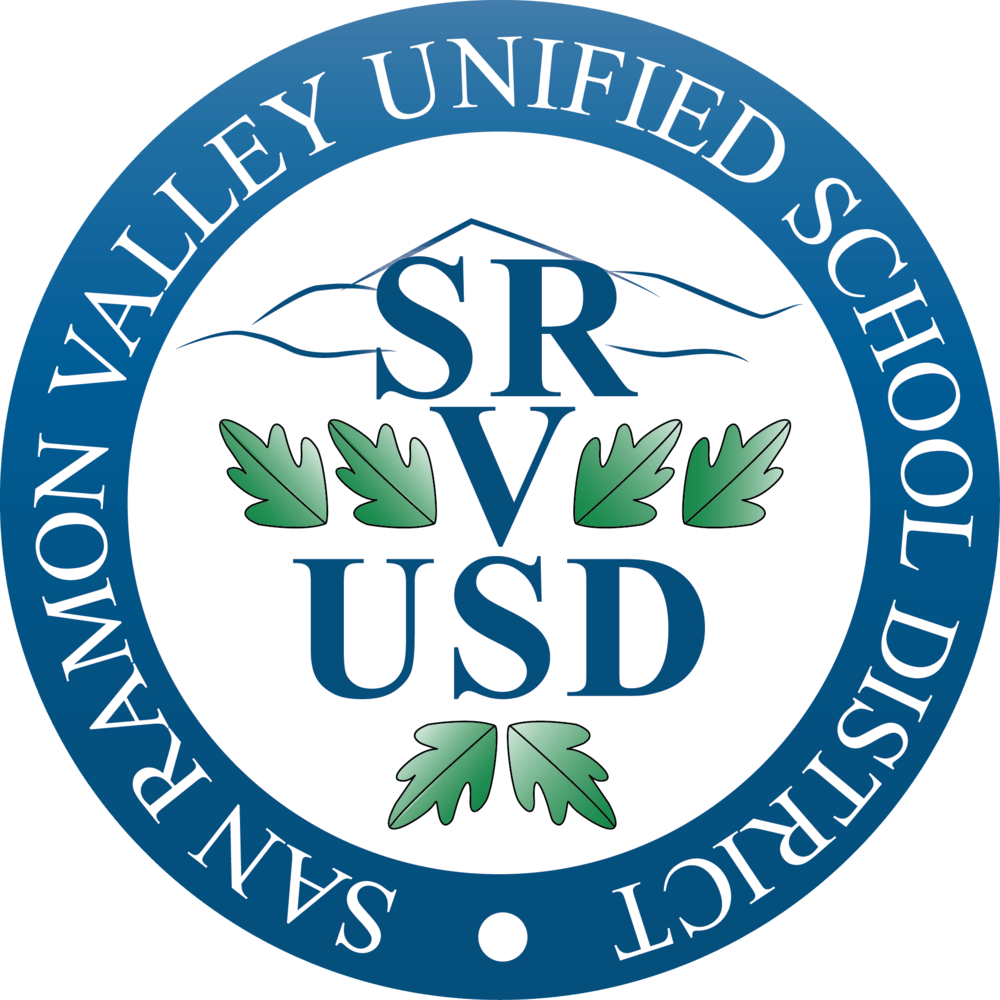 Current Circumstances
Students not experiencing “normal” school:  Remote since March, 2020
Need more structured opportunities and connections for social-emotional and academic support.
Leaning in and supporting students:
How can we further help students? 
How have the changes to their academic and social experiences impacted them? What can we do?
What do we do for kids who don’t have layers of support?
How do we enhance supports in our current setting ?
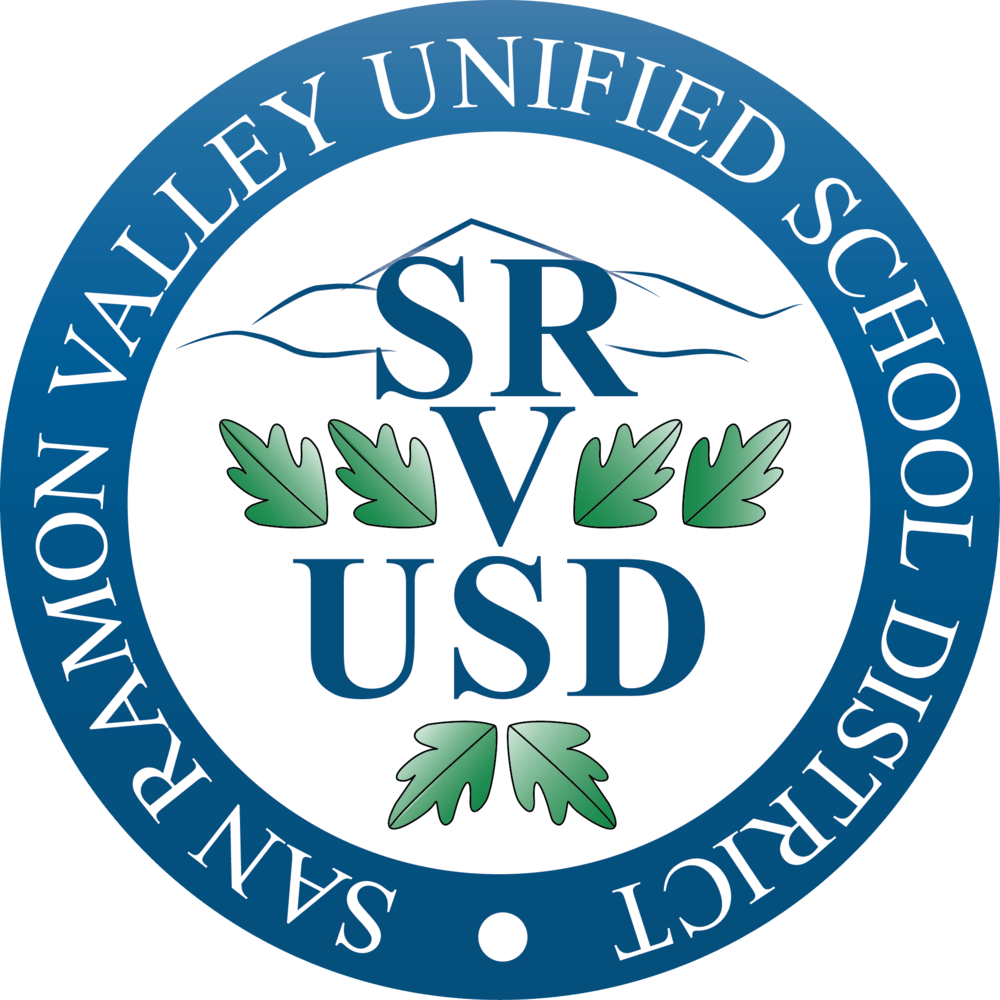 ?
What questions are we asking to understand student Social Emotional Health and Learning Loss Intervention?

What outcomes do we want for our students? 
What does our data tell us? 
What actions are we recommending? 
How will we monitor students’ health and success?
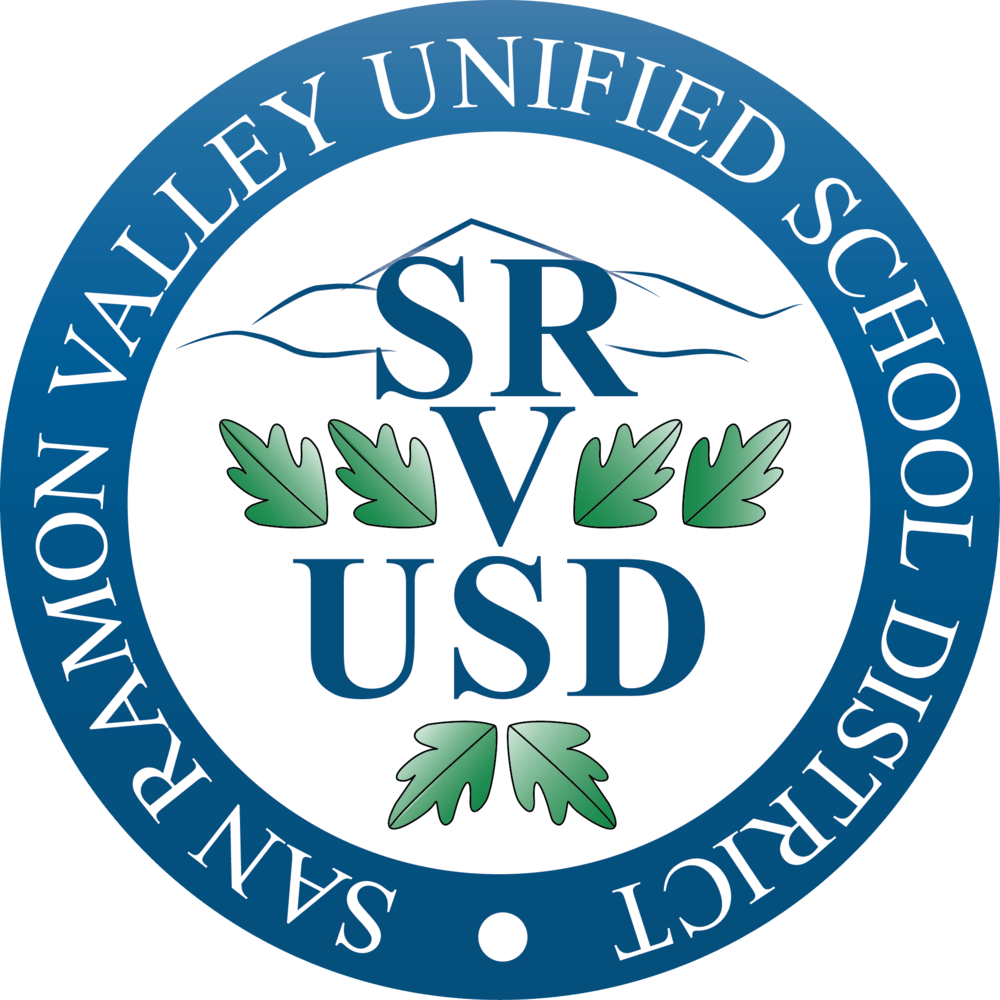 ?
What social emotional outcomes do we want for our students?

Physically and mentally healthy students 
Adult connections 
Consistent tracking of students’ social emotional health and wellbeing
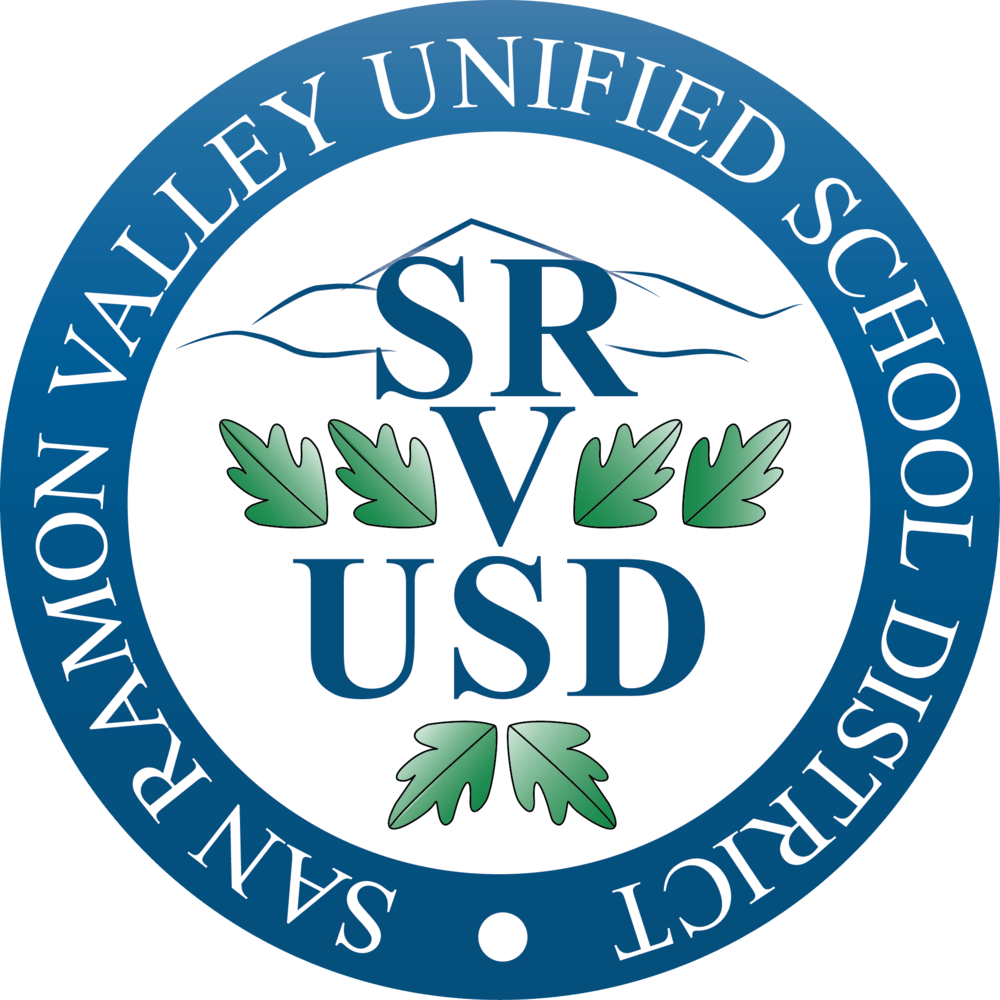 *Data compares full 2019-2020 school year to first semester 2020-2021
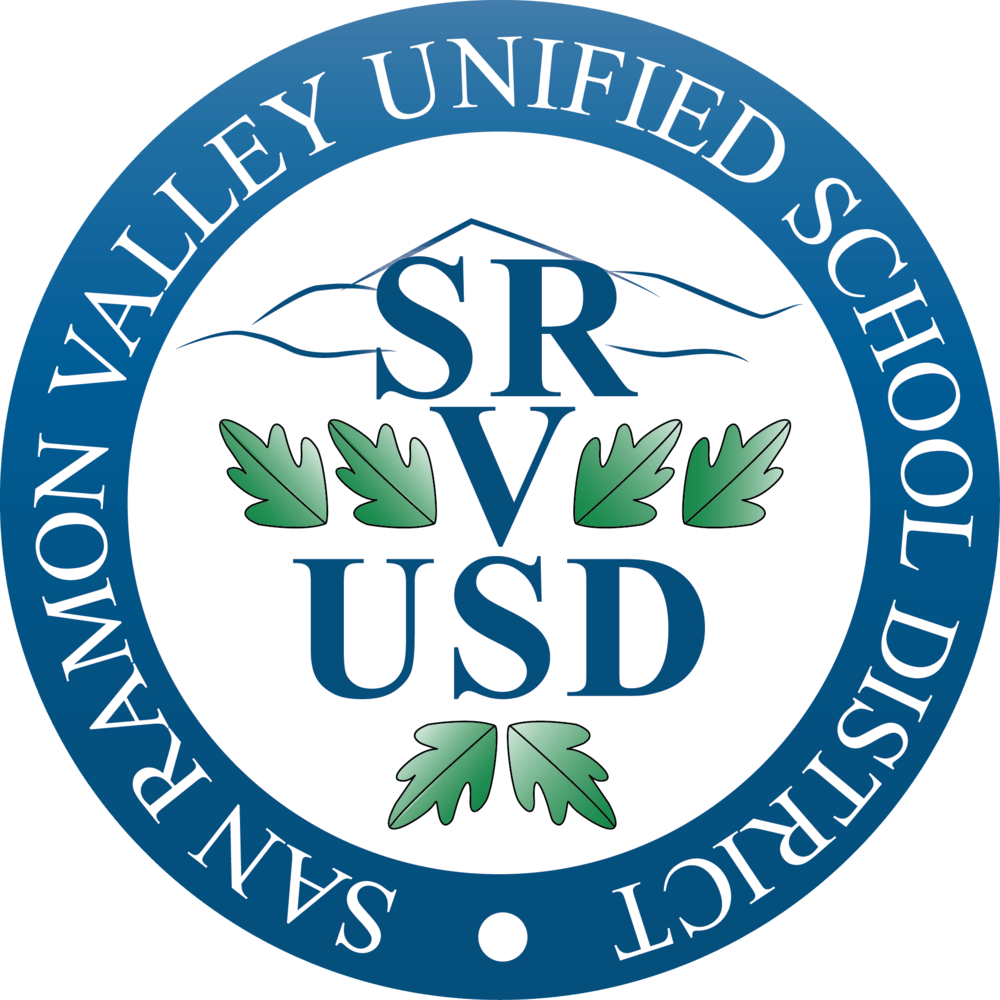 HIGH SCHOOL - What does our Social Emotional Health data tell us?
*Data compares full 2019-2020 school year to first semester 2020-2021
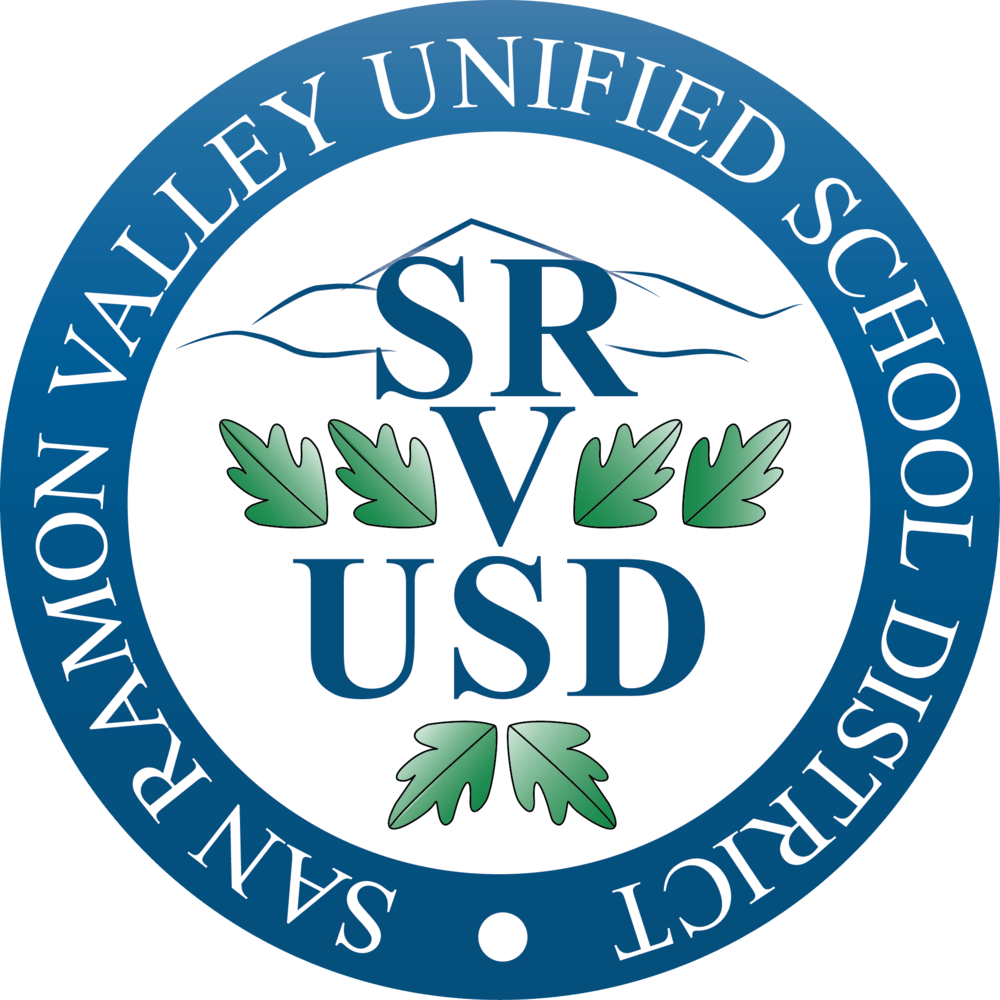 MIDDLE SCHOOL - What does our Social Emotional Health data tell us?
*Data compares full 2019-2020 school year to first semester 2020-2021
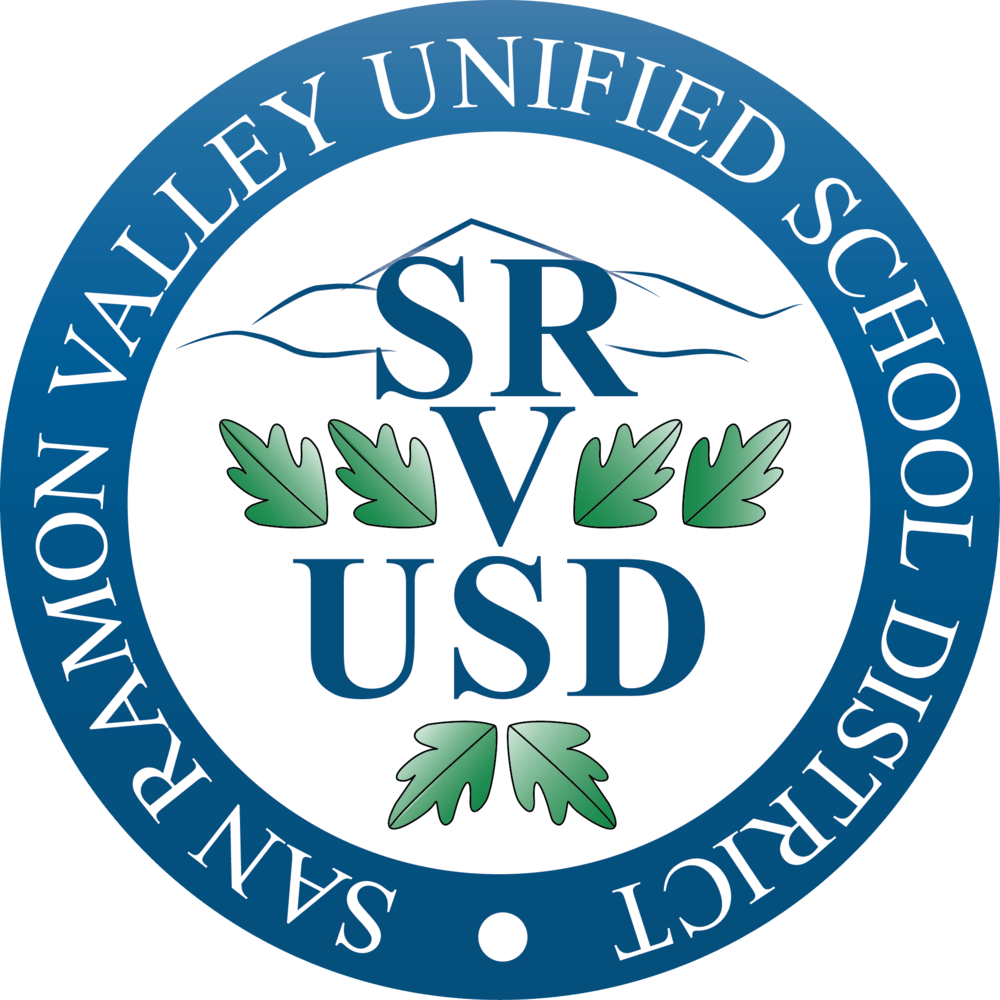 ELEMENTARY - What does our Social Emotional Health data tell us?
?
What does our Social Emotional Health data tell us?

Some students are accessing resources 
Importance of staff and student connections 
The challenge of connecting struggling students with appropriate resources
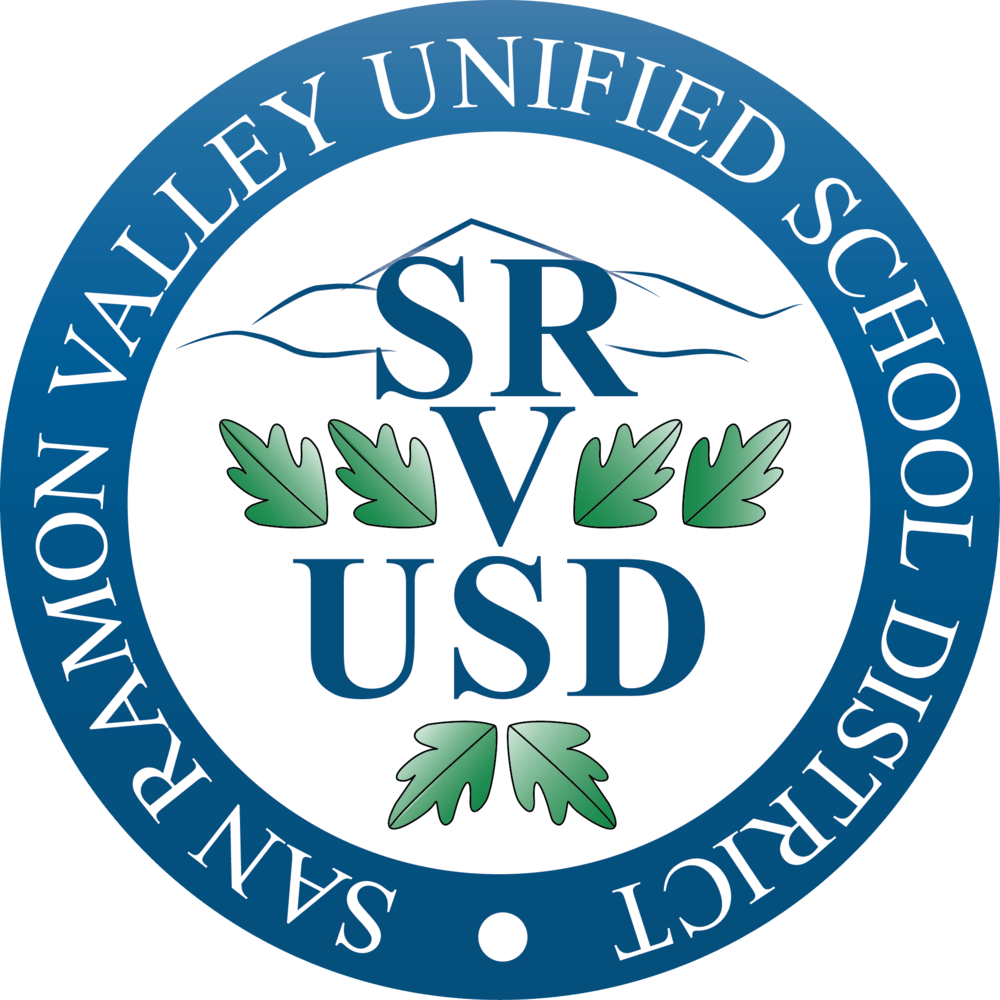 Social Emotional Health Actions:  January 2021
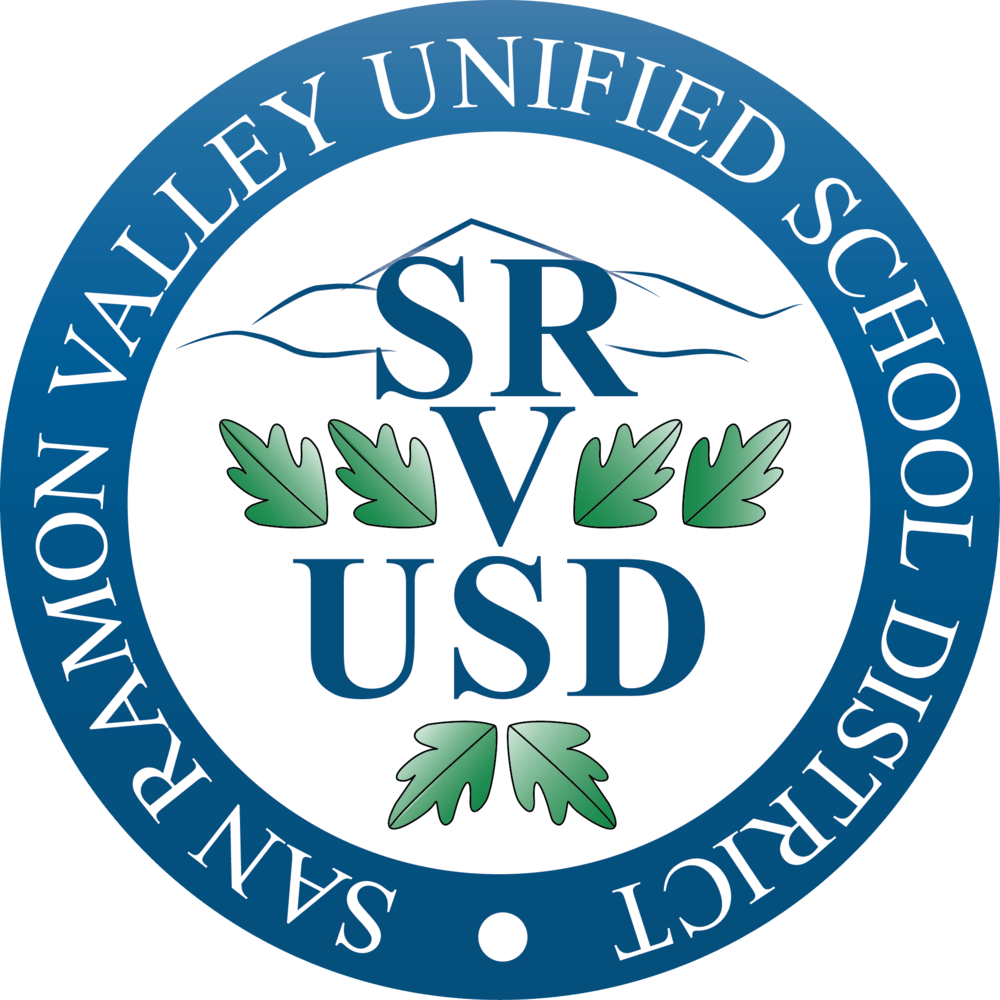 What actions are needed to support Social Emotional Health?
Social Emotional Health Actions:  February 2021
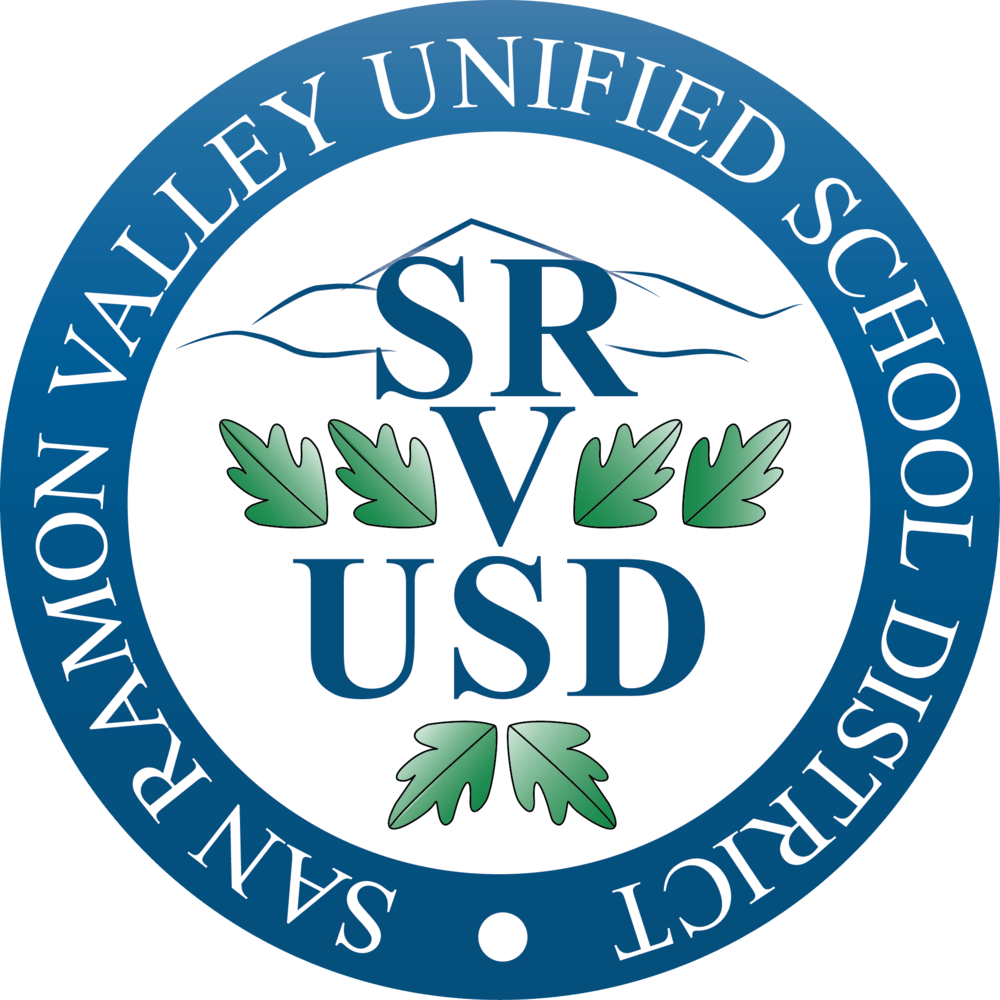 What actions are needed to support Social Emotional Health?
?
How will we monitor Social Emotional Health long-term?

Districtwide LCAP presentation - Revisiting Resources in the LCAP
Surveys of all SRVUSD students around well-being 
Consistent tracking of SEH data throughout SRVUSD
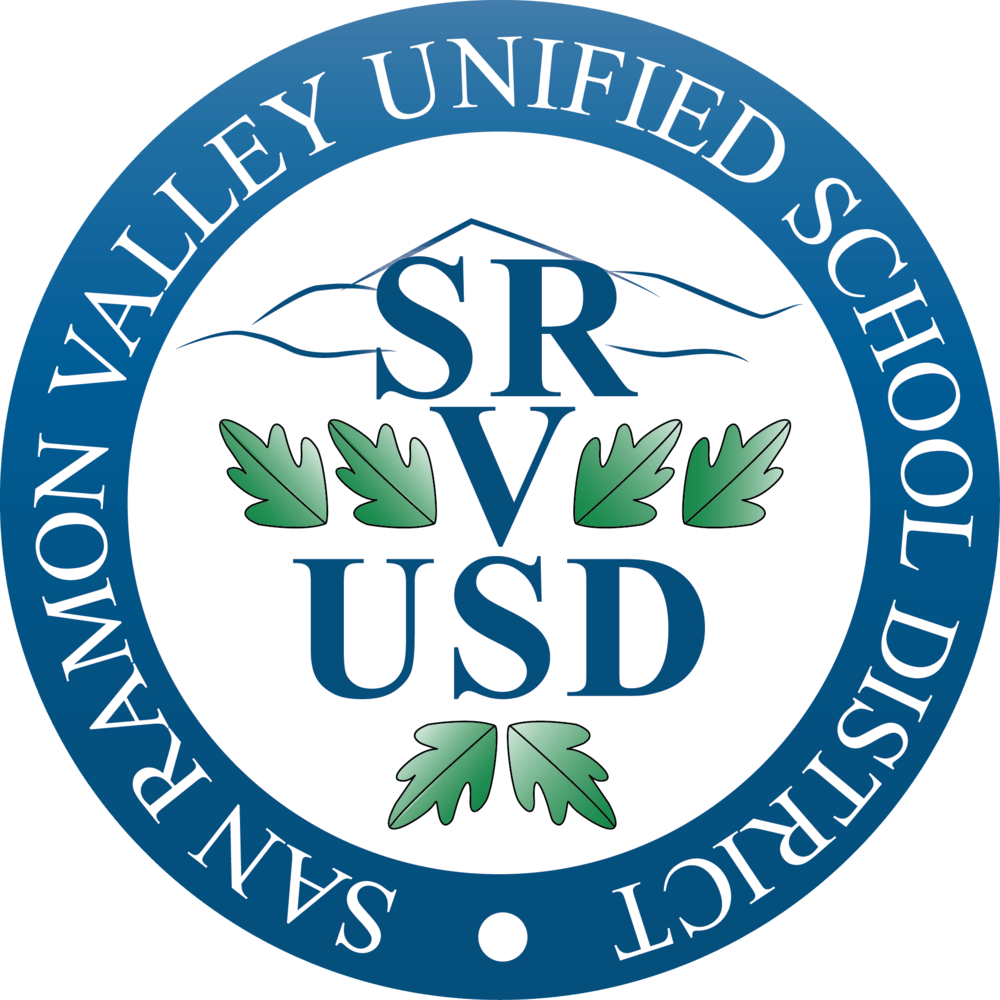 ?
What are the District’s Learning Loss Intervention outcomes?

Ensure every student is at grade level standard, regardless of learning environment 
Continue support for site specific interventions
systemwide 
Response to intervention supports
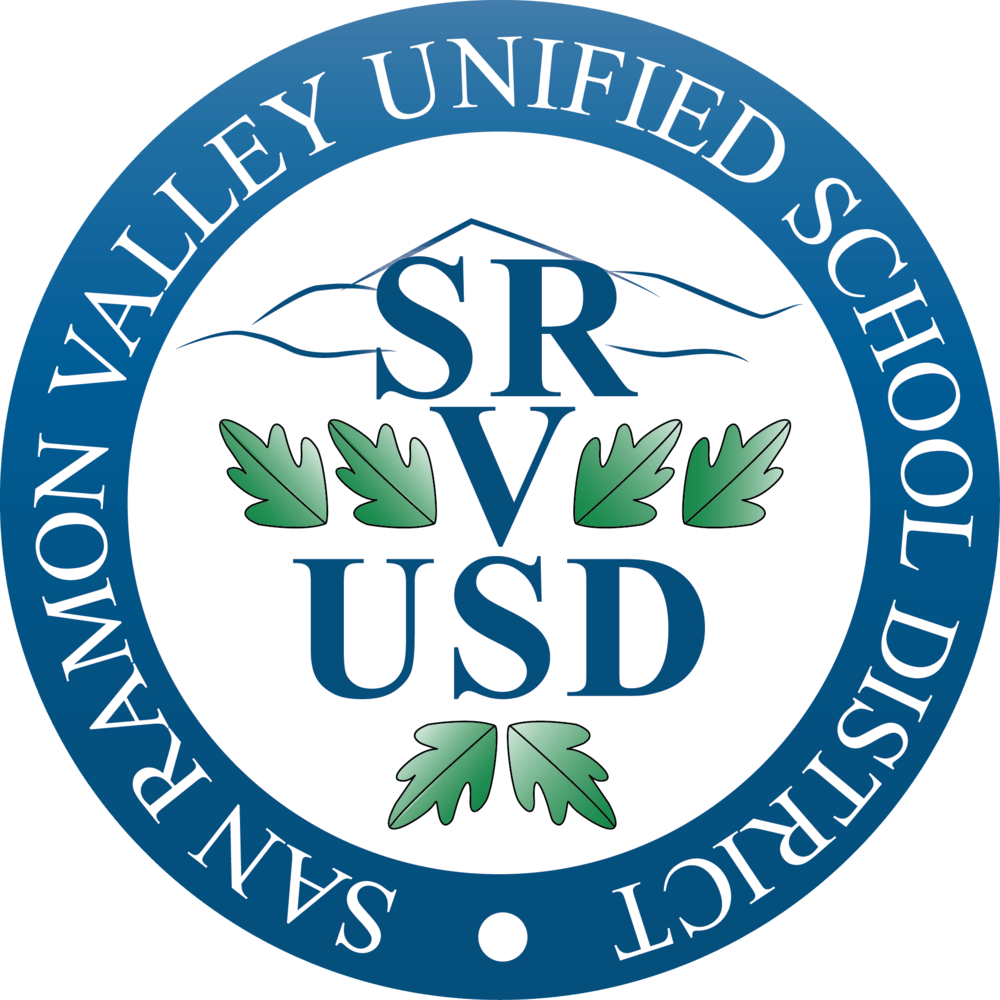 Learning Loss: Secondary Grade Data
[Speaker Notes: Inconsistencies in grade data strongly points to the need for the professional development we’ll be doing around grading and assessment]
What is Universal Screening? 
What does it do?
Universal Screening allows consistent assessment of every student in our District. 

FastBridge and Educational Software for Guiding Instruction (ESGI) 
Identifies needs of students individually by individual standards
Assists in identifying students for skill-based, small group interventions
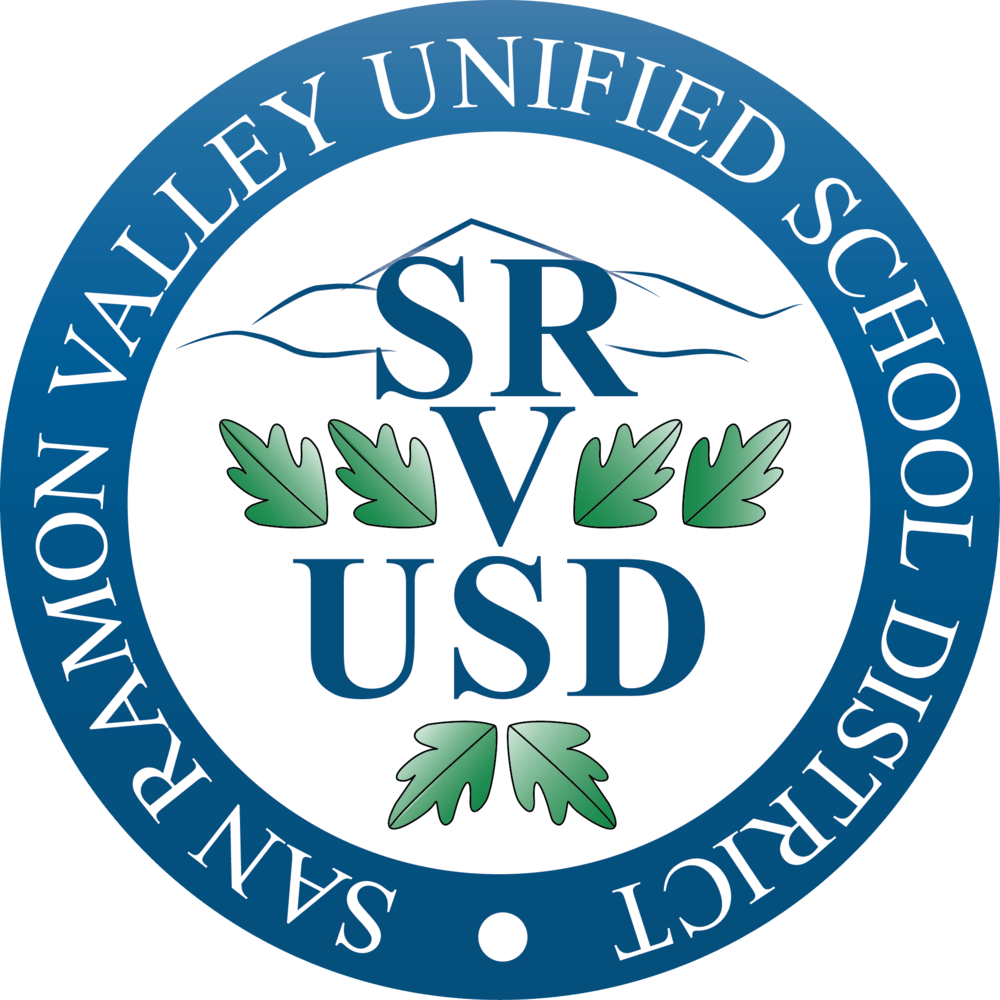 What does the data tell us?
FastBridge Elementary Screener Data
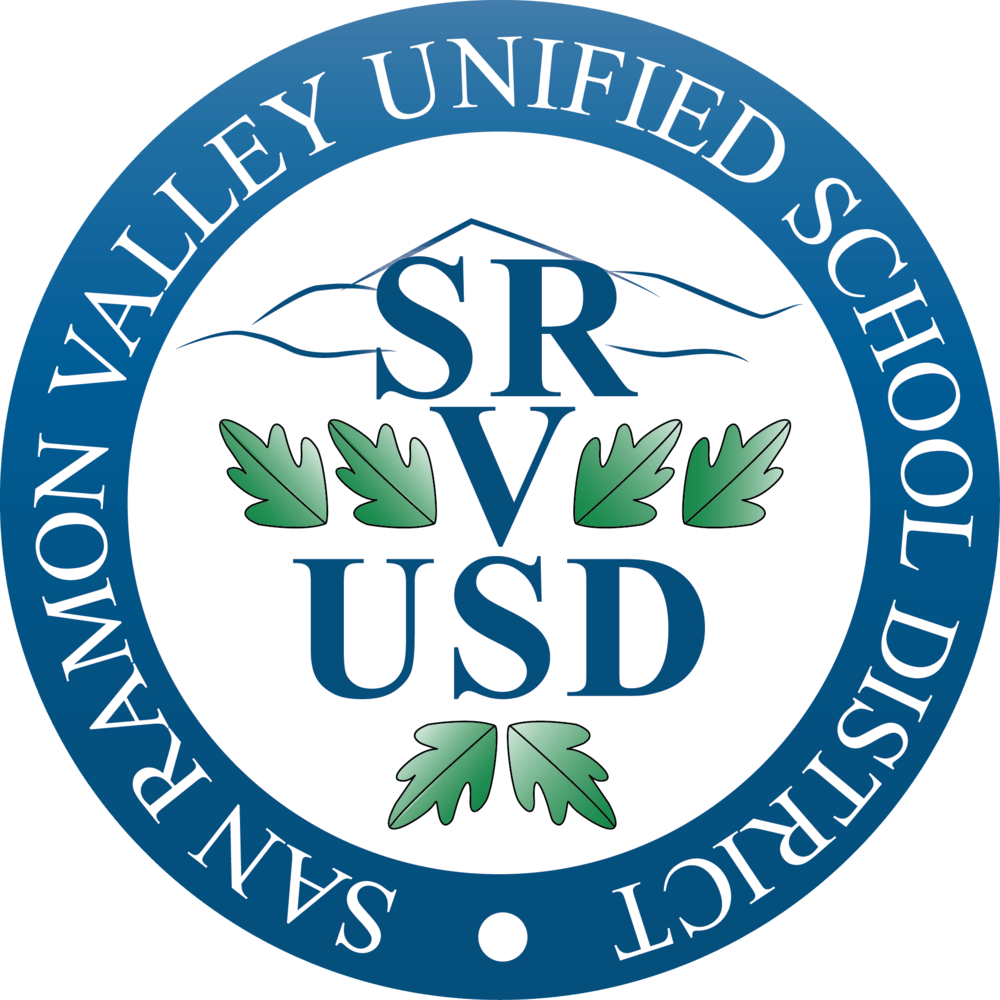 What does the data tell us?  
FastBridge Universal Screening Data: Secondary
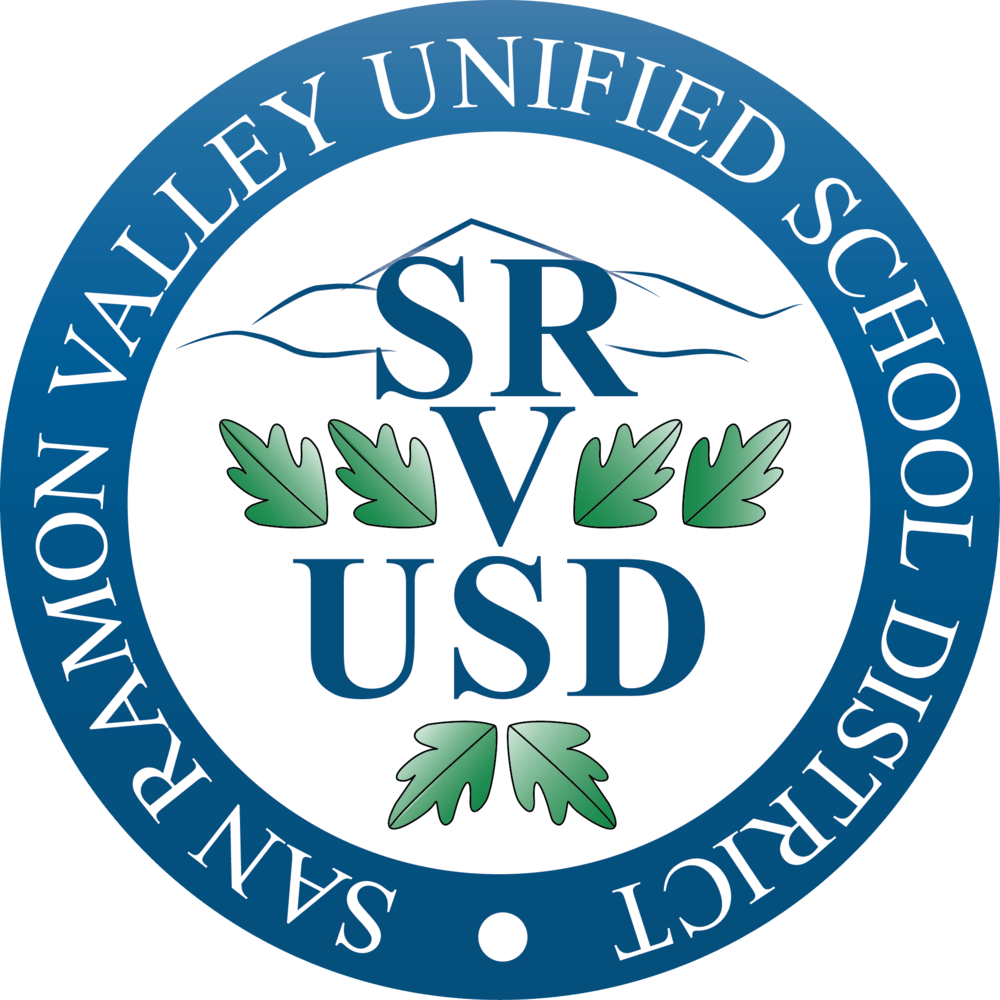 What does the District’s Learning Loss Data tell us?
Elementary:
Slight increases in students at risk in Reading in Grades 2-5 and in Math in Grade 1.  
Decrease in students at risk in Math Grades 2-5

Secondary:
The secondary D/F data indicates the focus on “work completion” in a remote setting.
Inconsistencies in grade data reinforce the need for assessment reform to be delivered during Spring 2021.
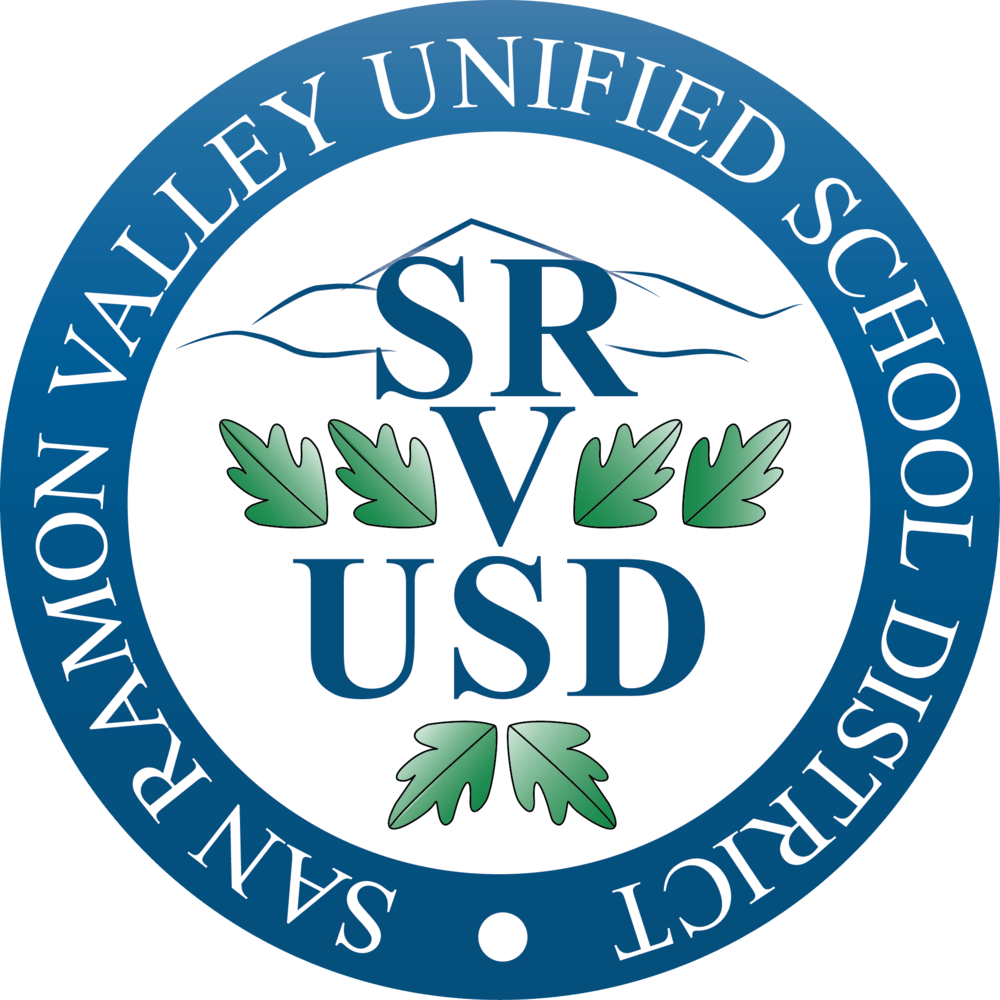 What actions are needed to support students with learning loss?
Learning Loss Intervention Actions January 2021
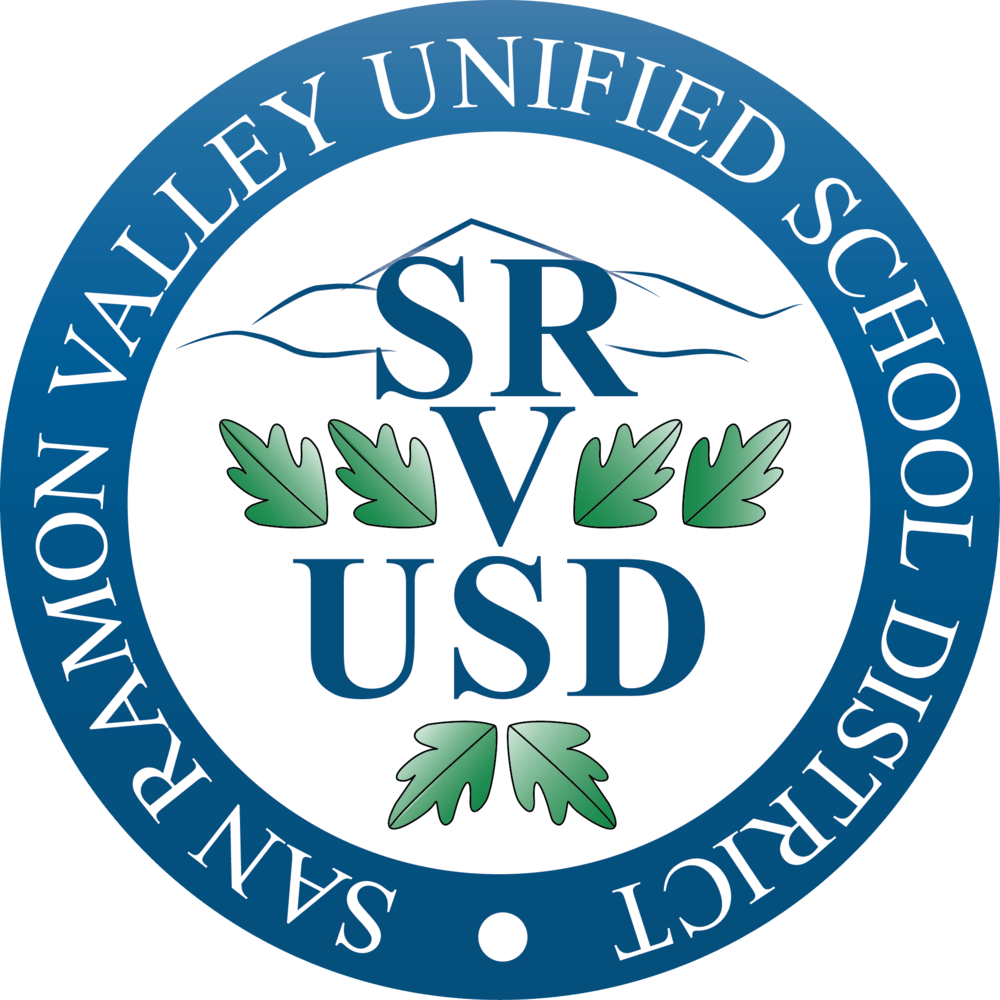 What actions are needed to support students with learning loss?
Learning Loss Intervention Actions: February 2021
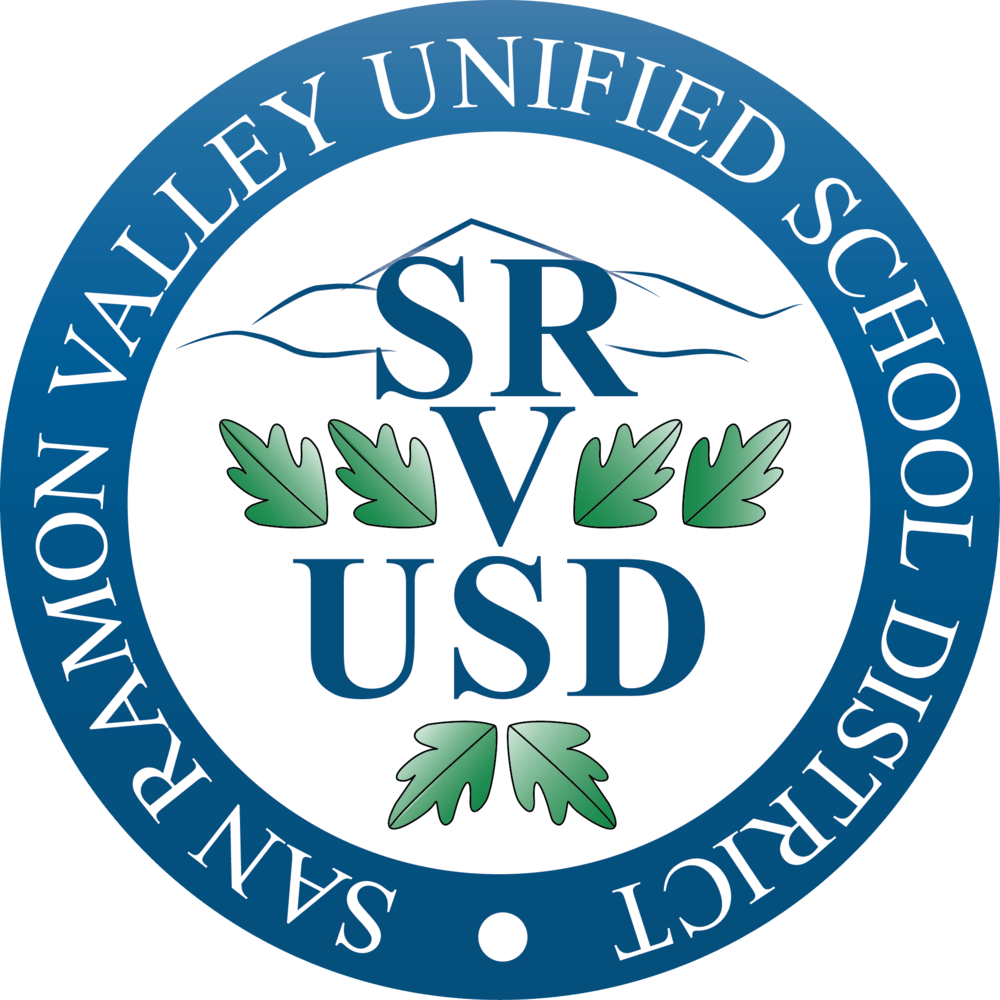 How will we monitor Learning Loss?
Systemized Response to Intervention (RTI):
Implement Interventions 
Provided tiered support in a timely manner 
Summer School available to students in need of remediation
Intervention time and sections 
Extended student support time 
Continued professional development opportunities
Continued use of universal screening tool to monitor progress over time
Grading reform efforts
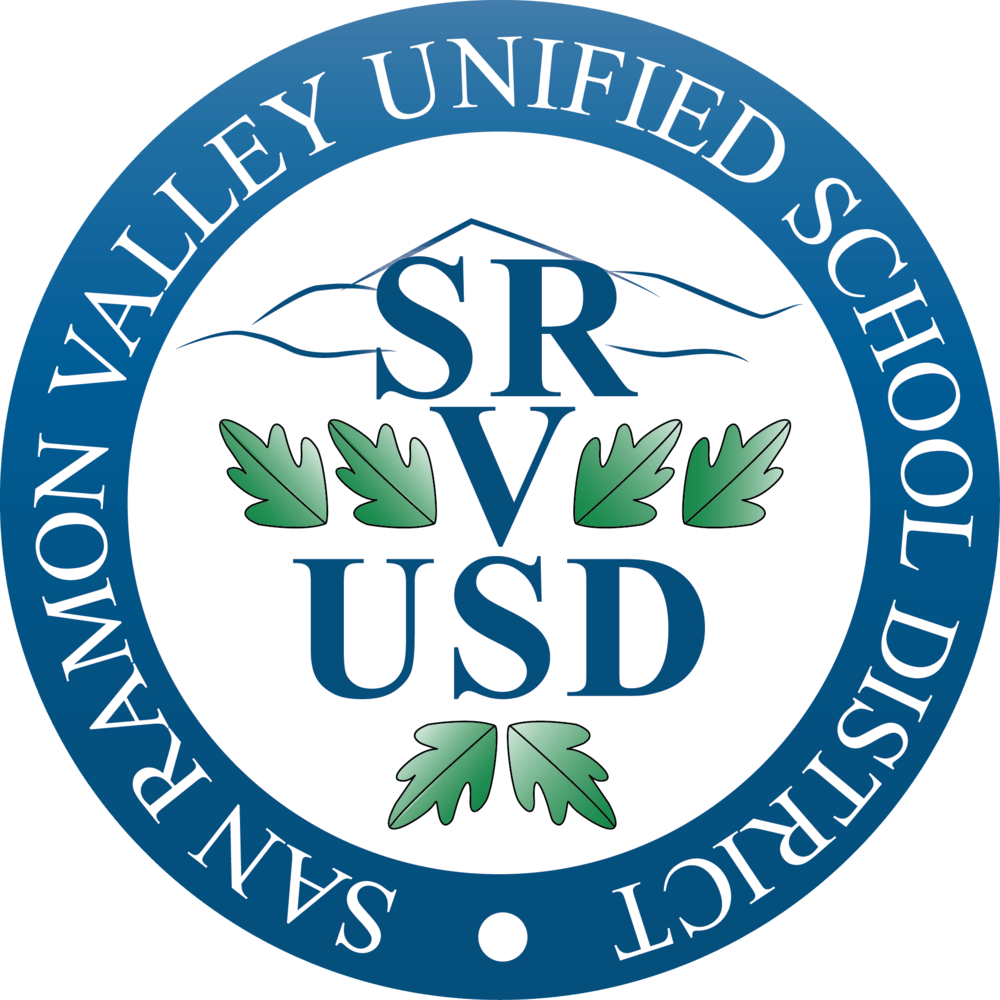 Recommendation to our Board of Trustees

That the Board approves staff’s recommendation to continue reviewing ways to bring students back to campus for  hybrid in-person instruction and specialized small groups aligned with all state and county requirements. 

A status report will be brought to the next Board meeting on January 26, 2021.
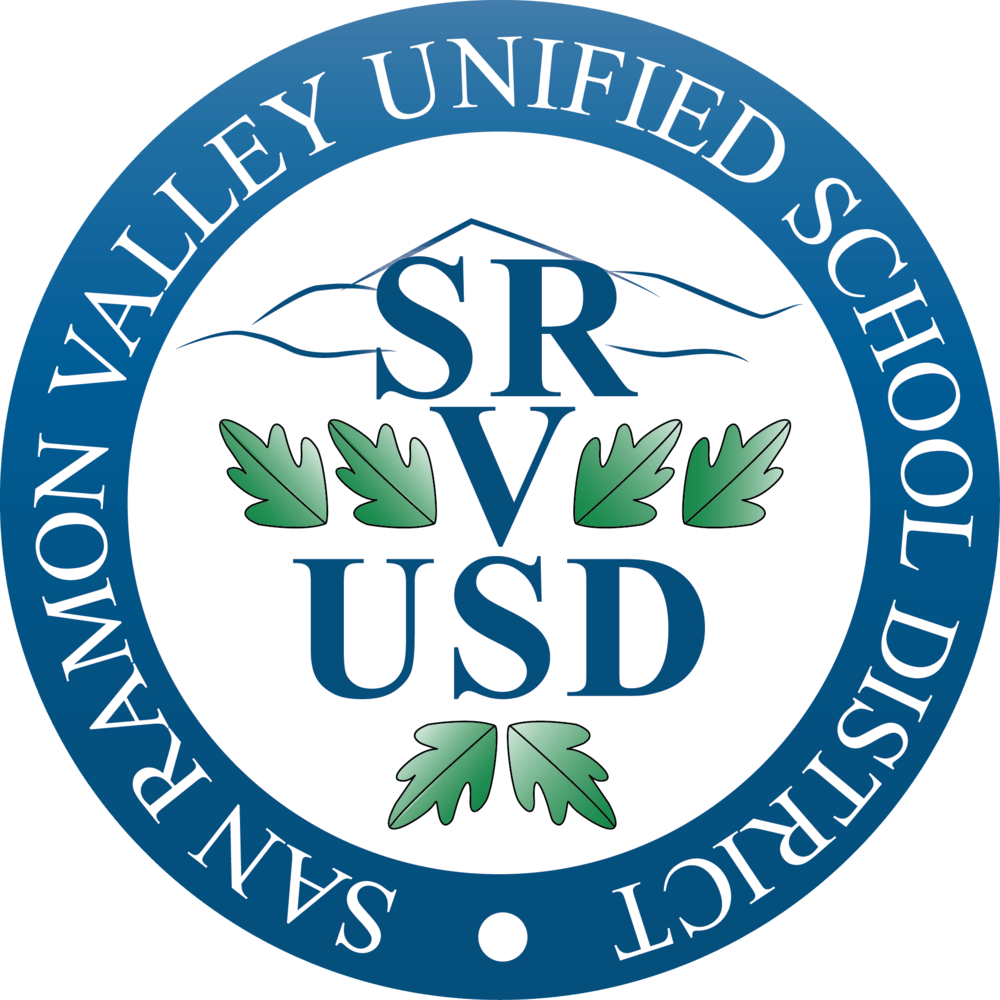 Concluding Remarks
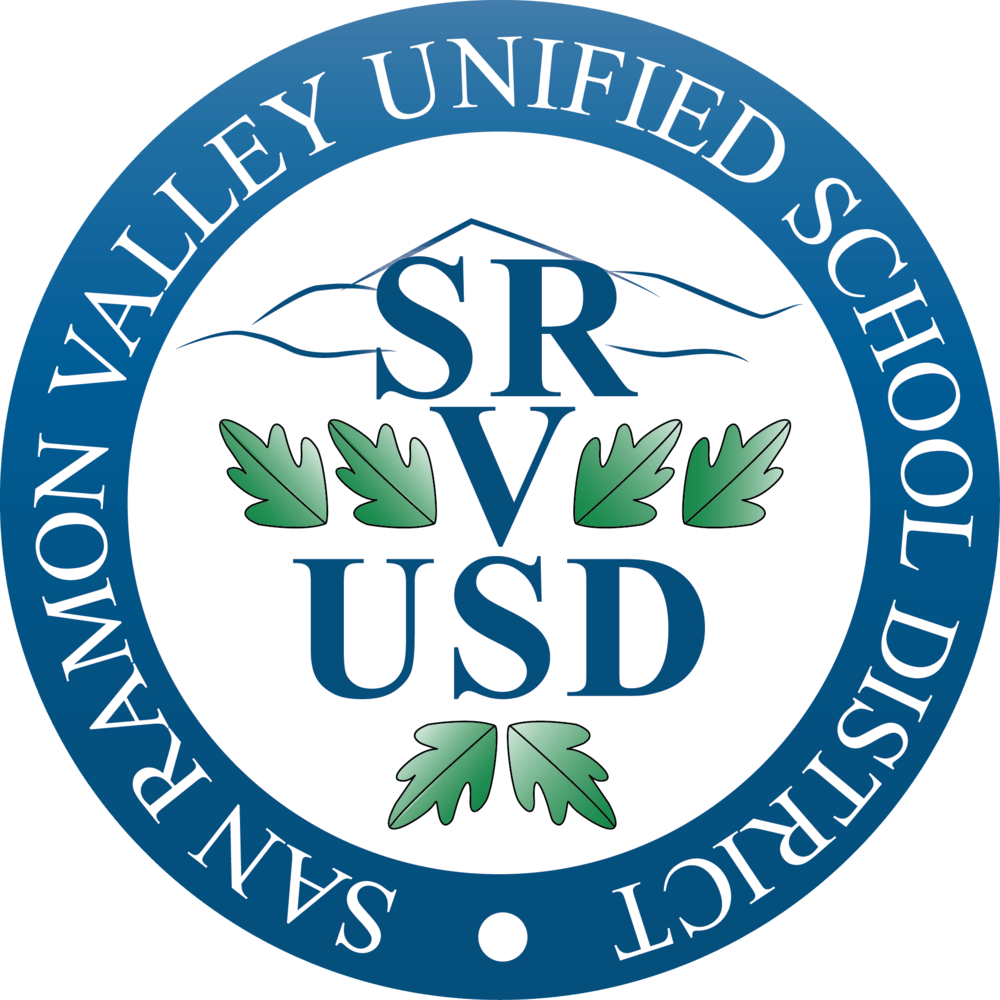